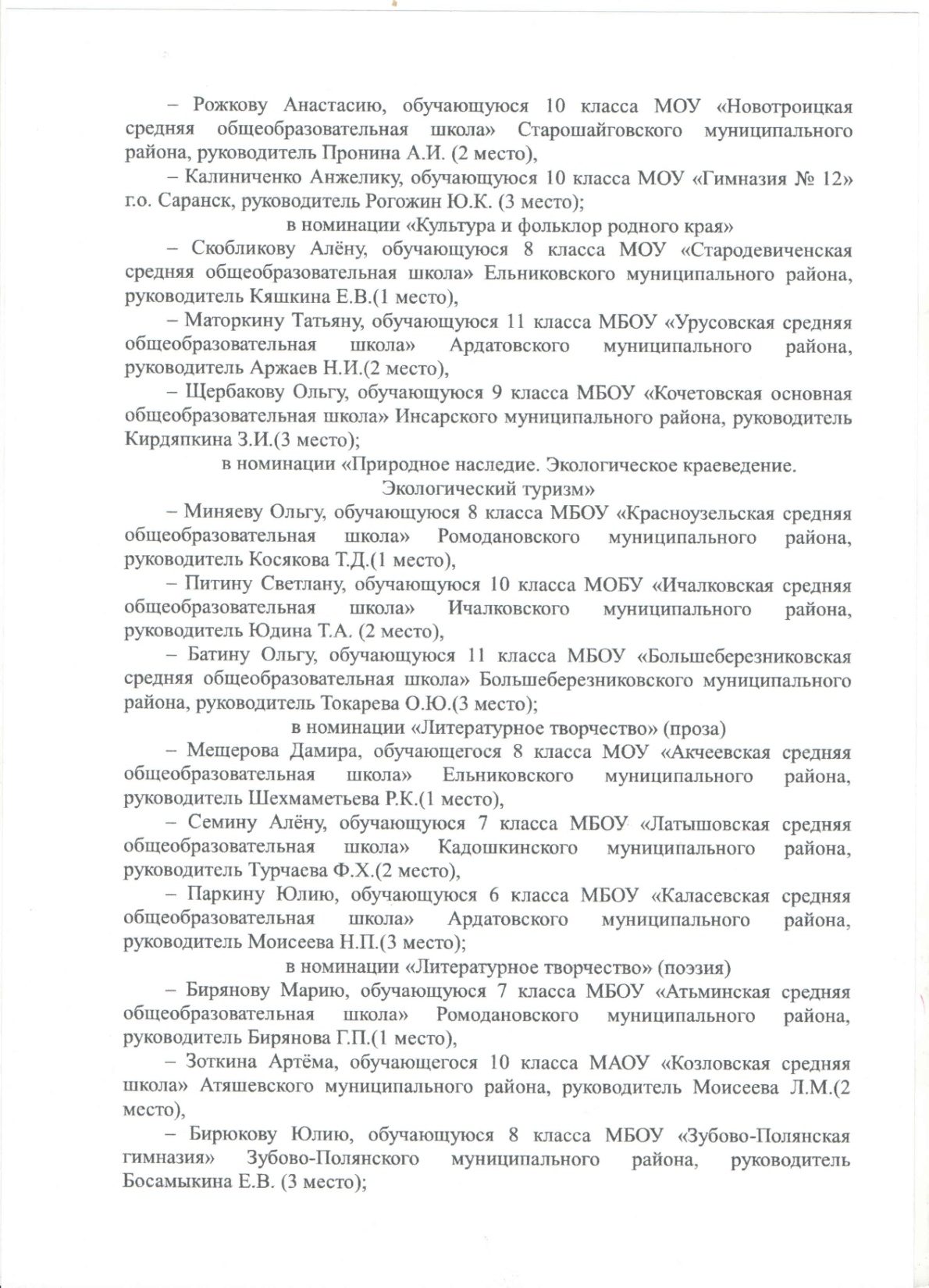 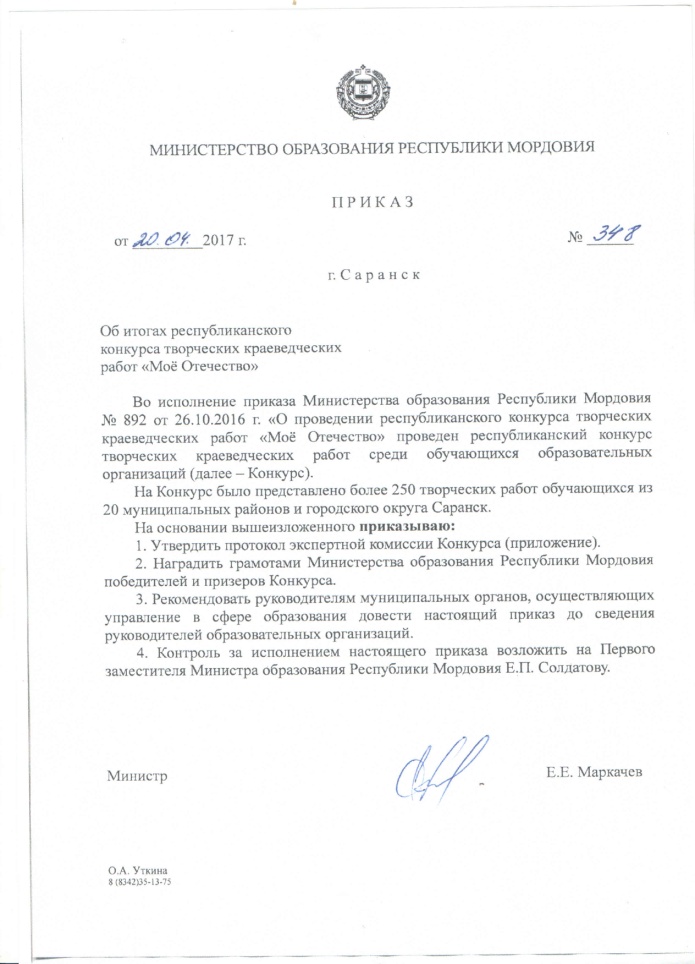 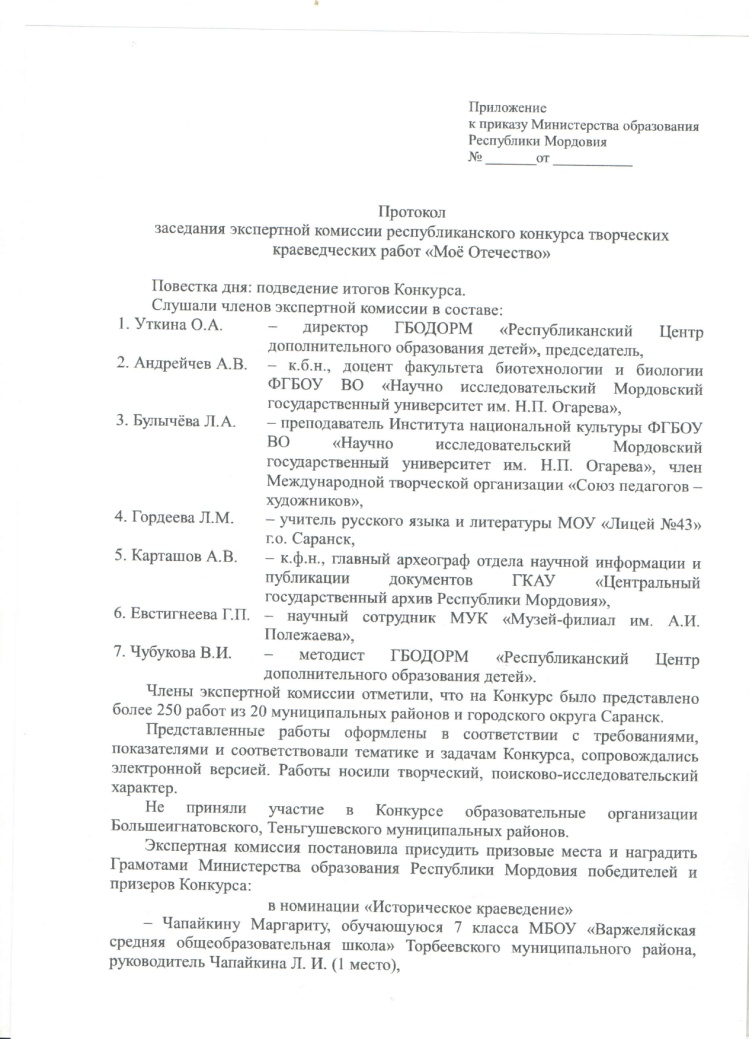 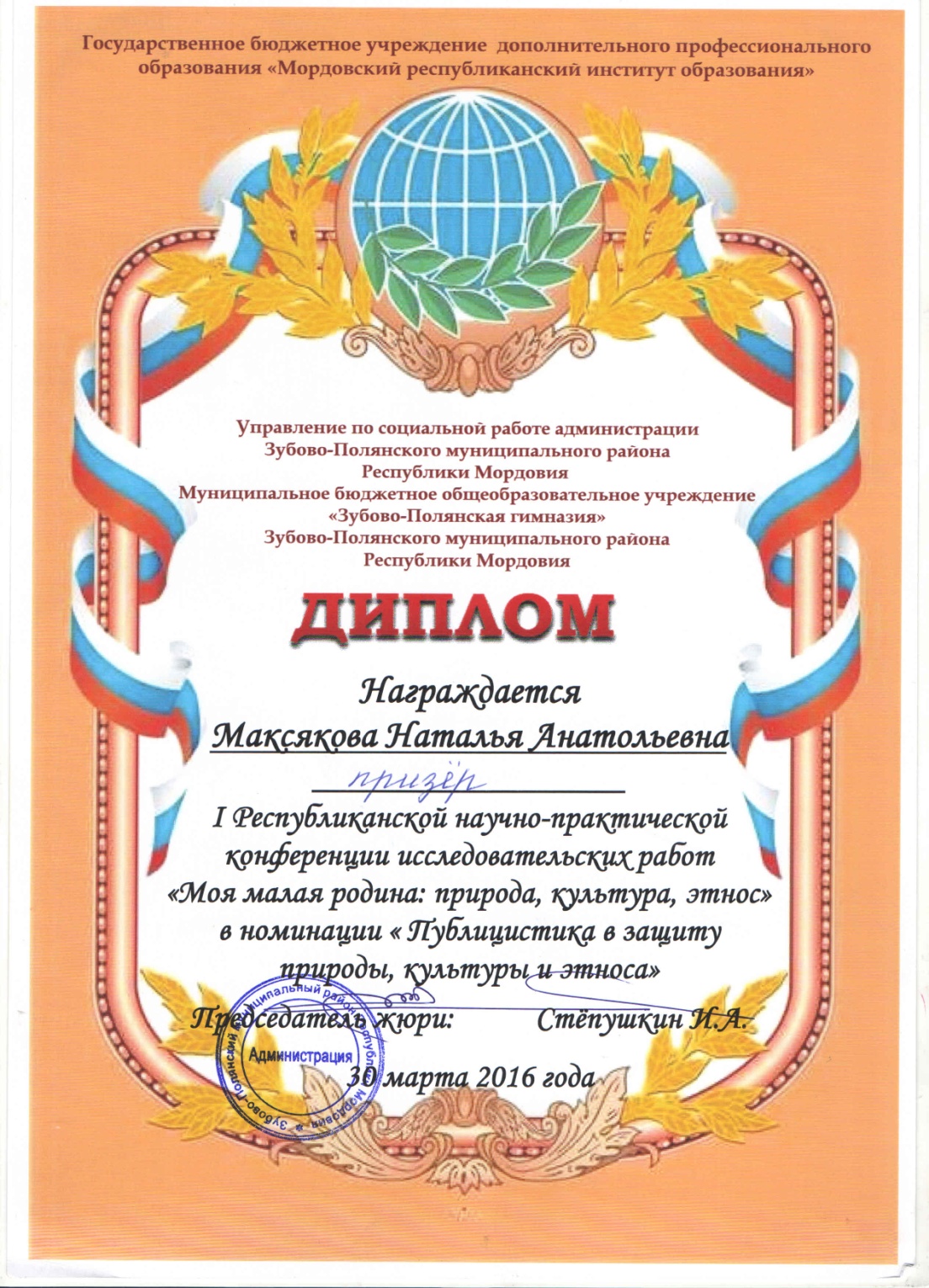 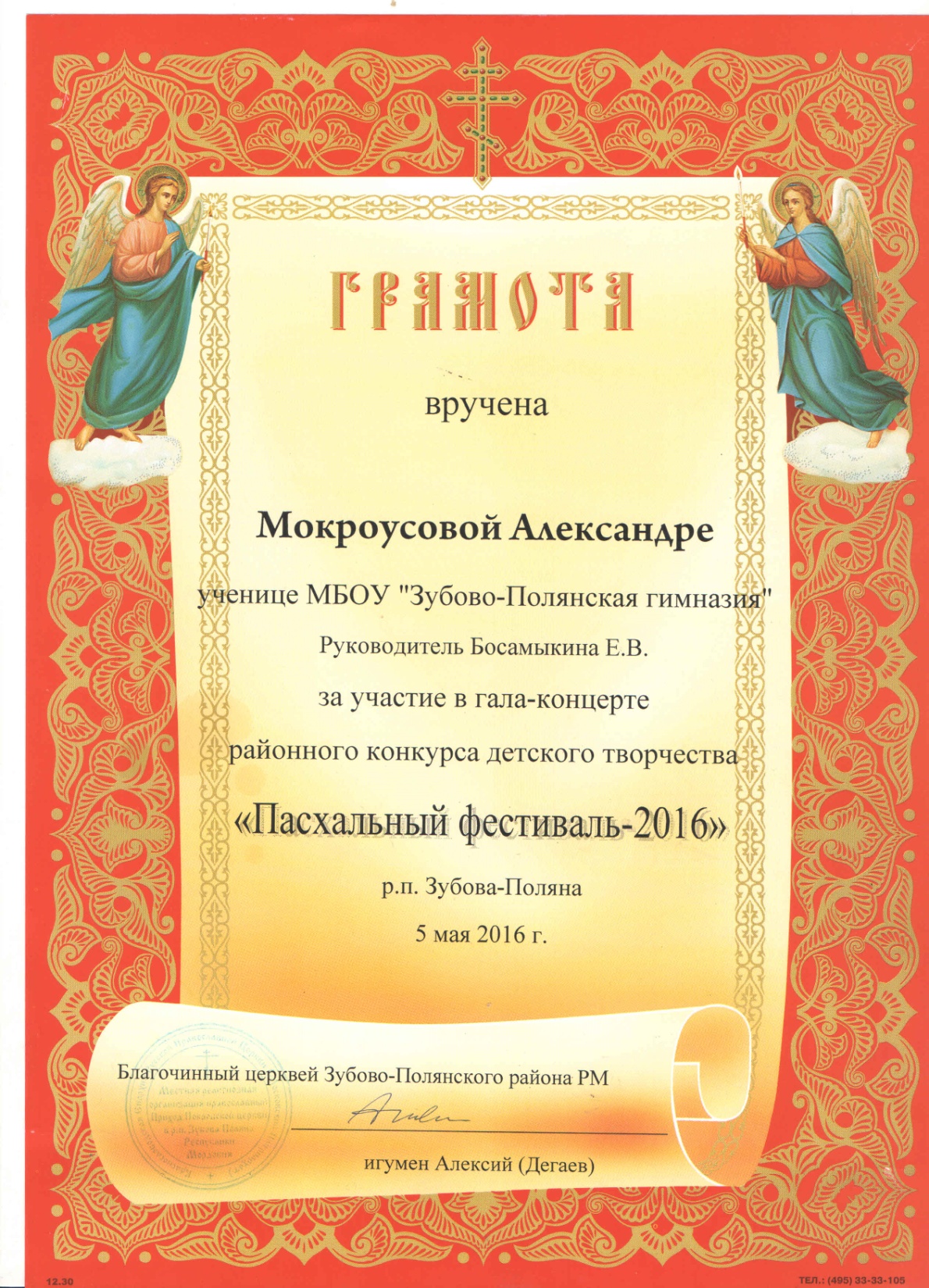 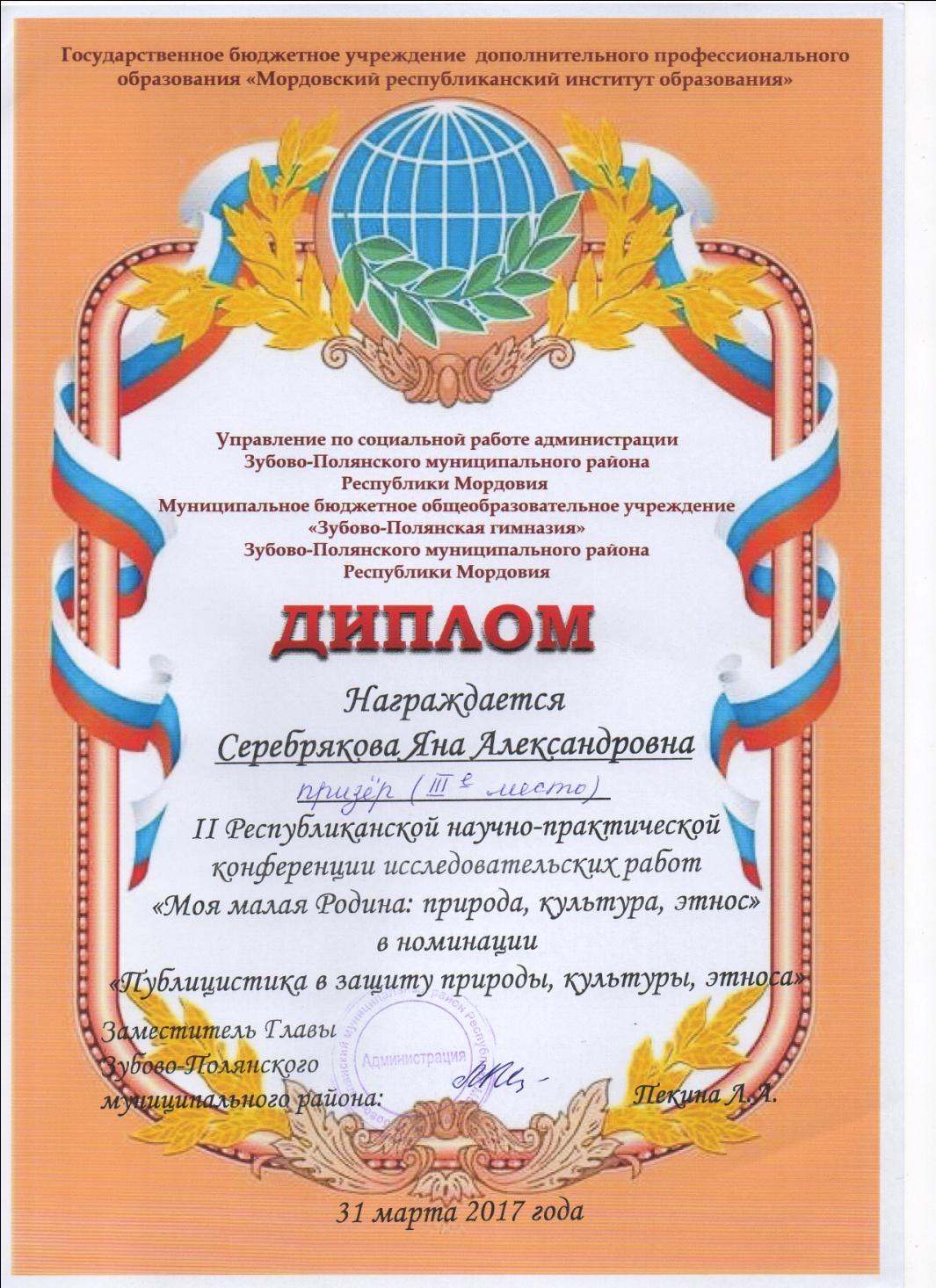 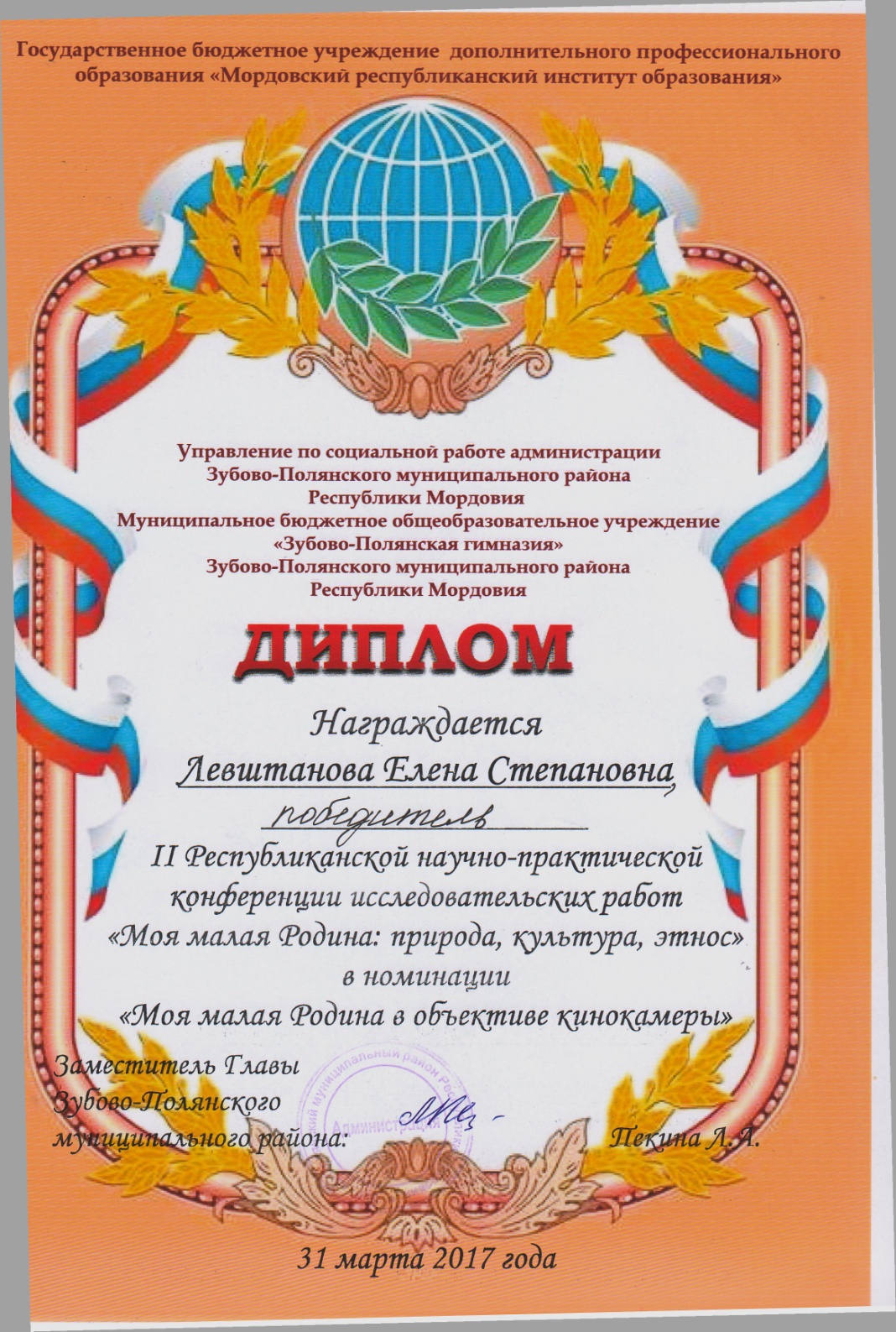 8. Наличие публикаций, включая интернет-публикации
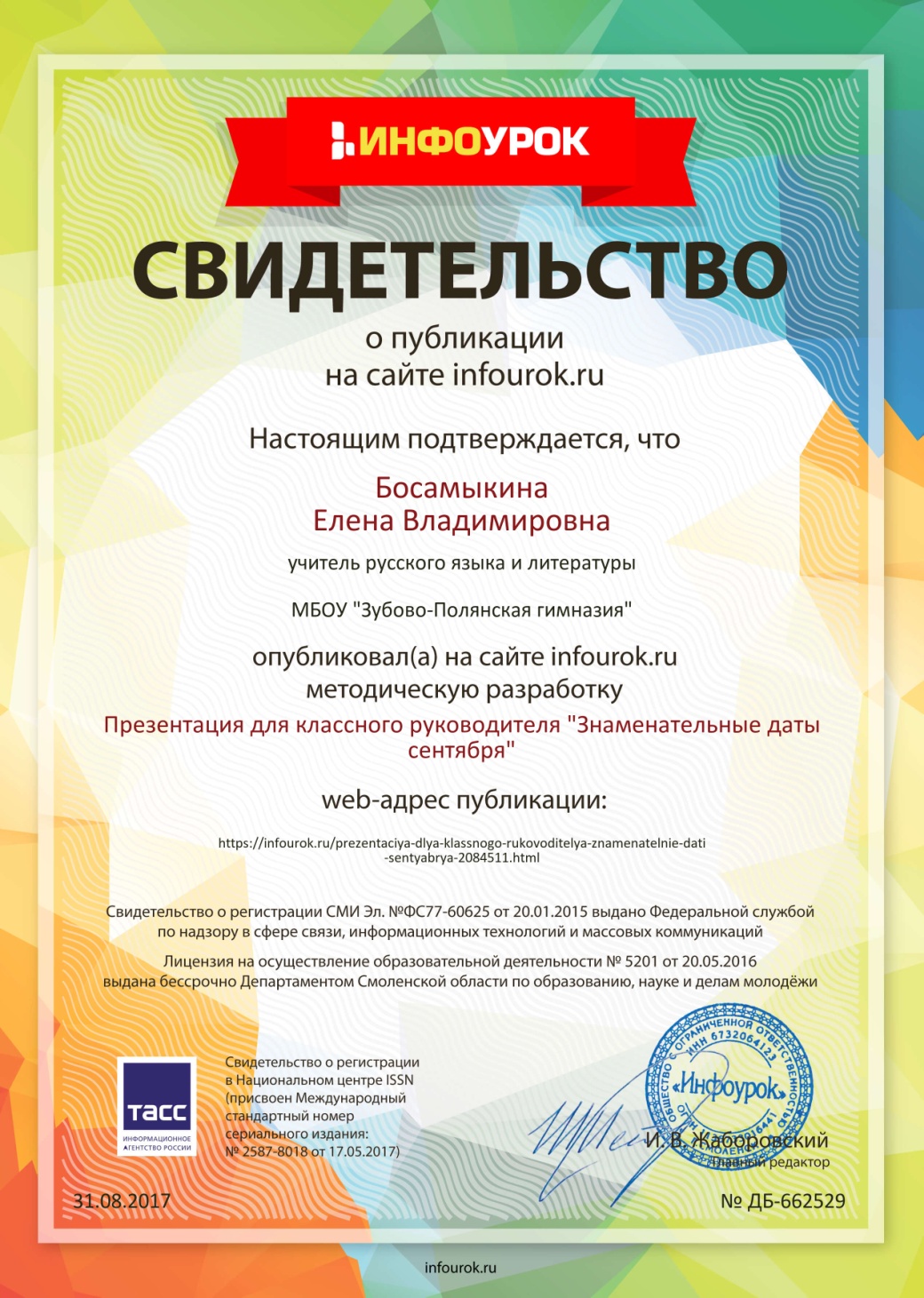 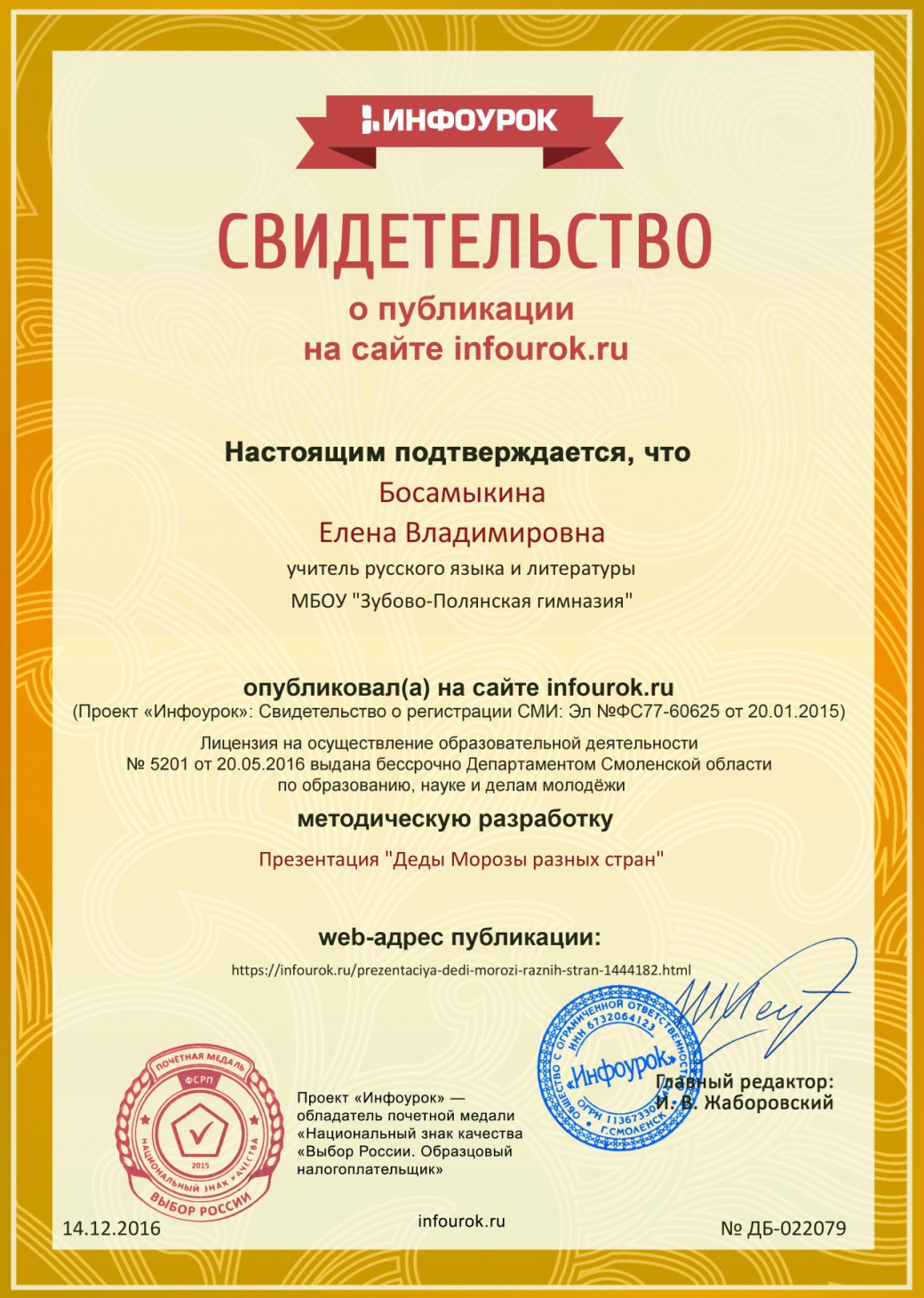 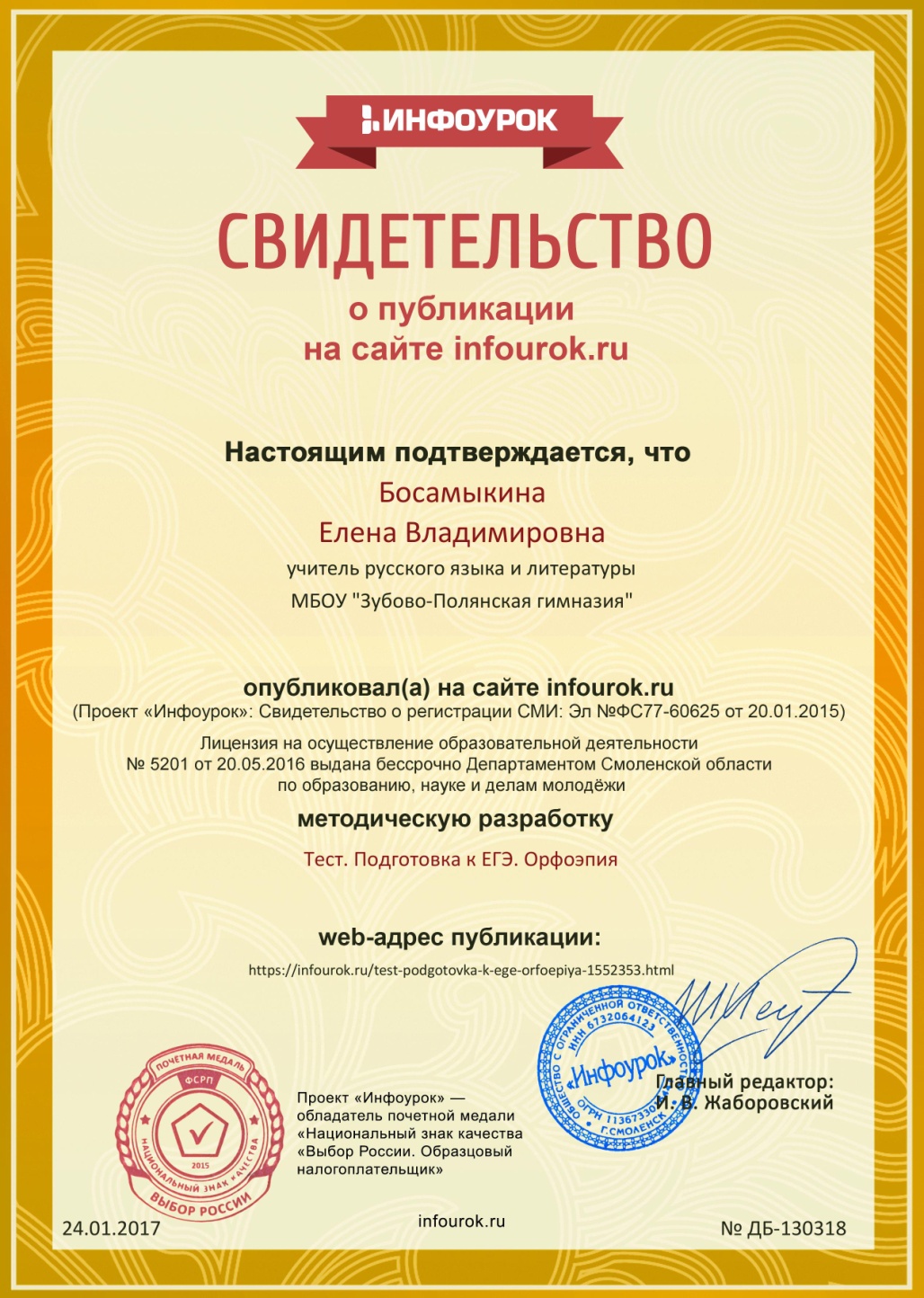 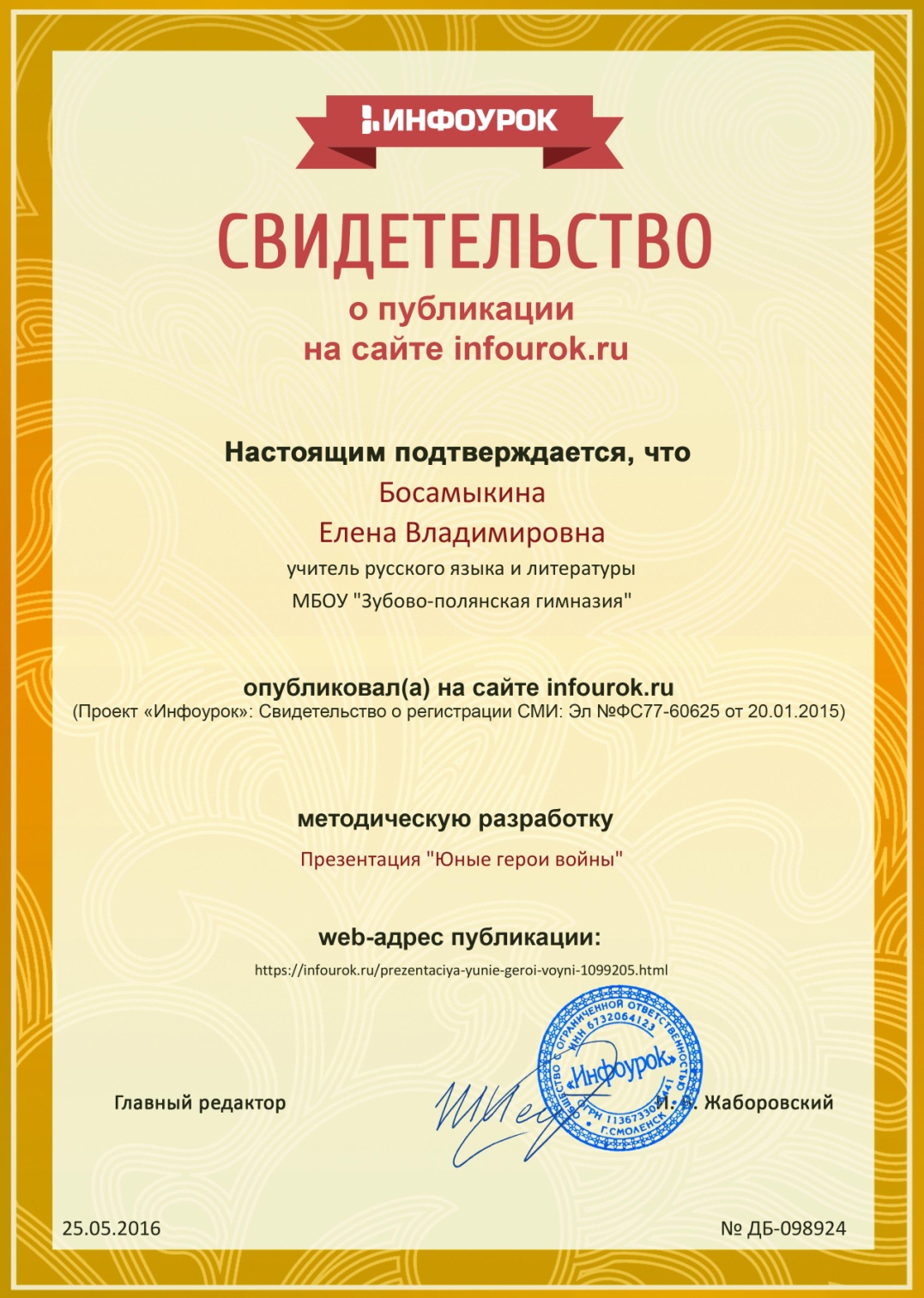 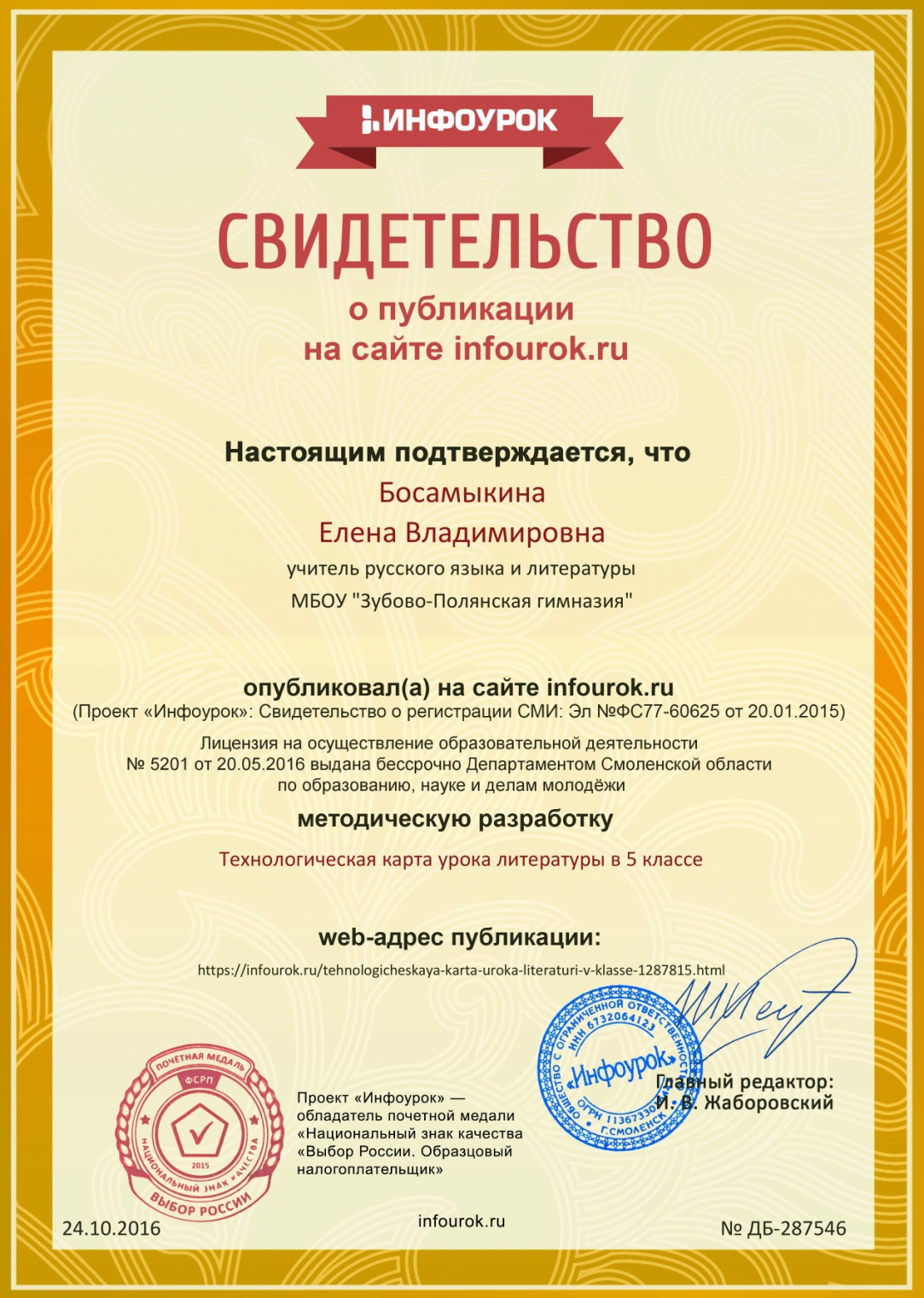 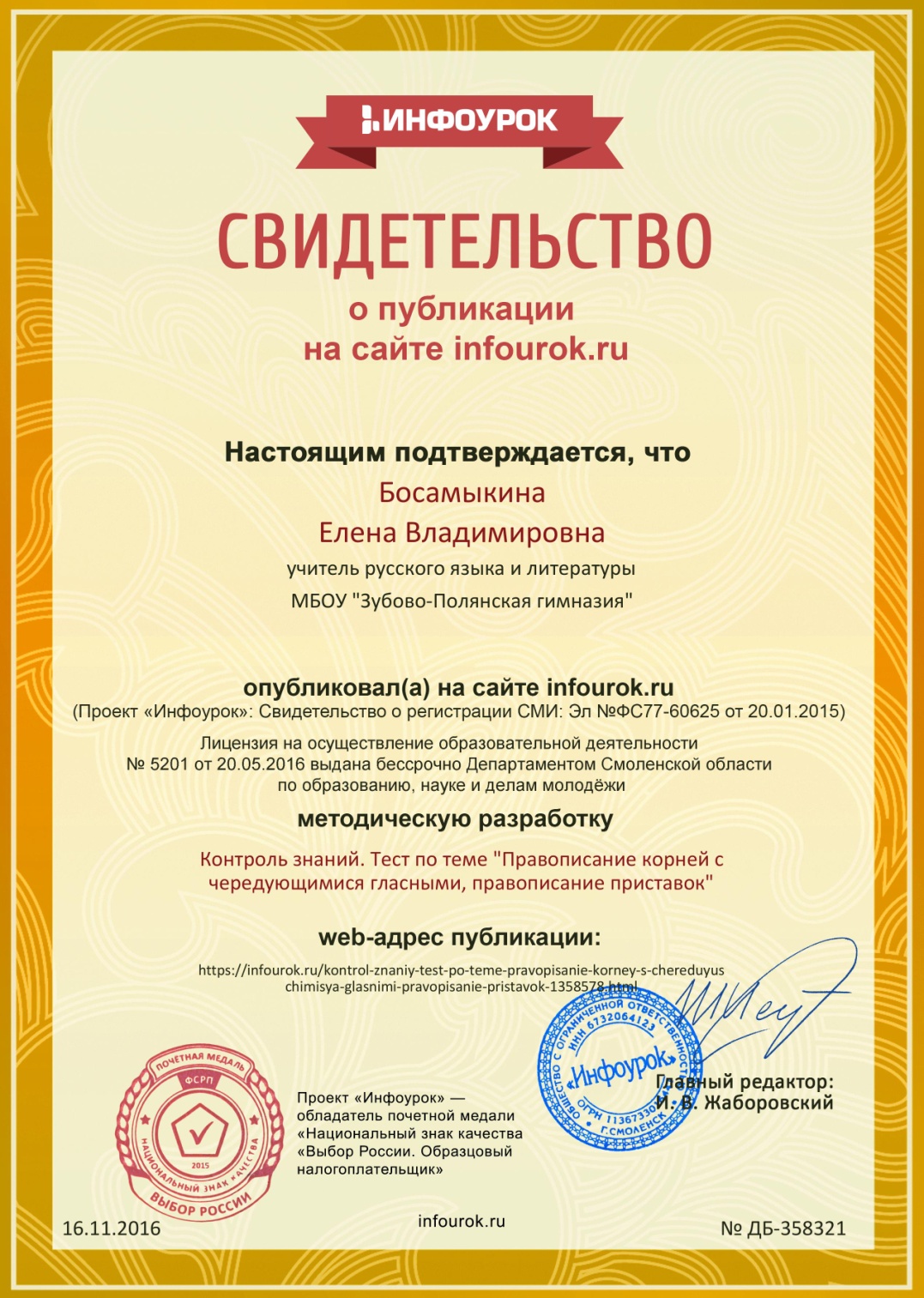 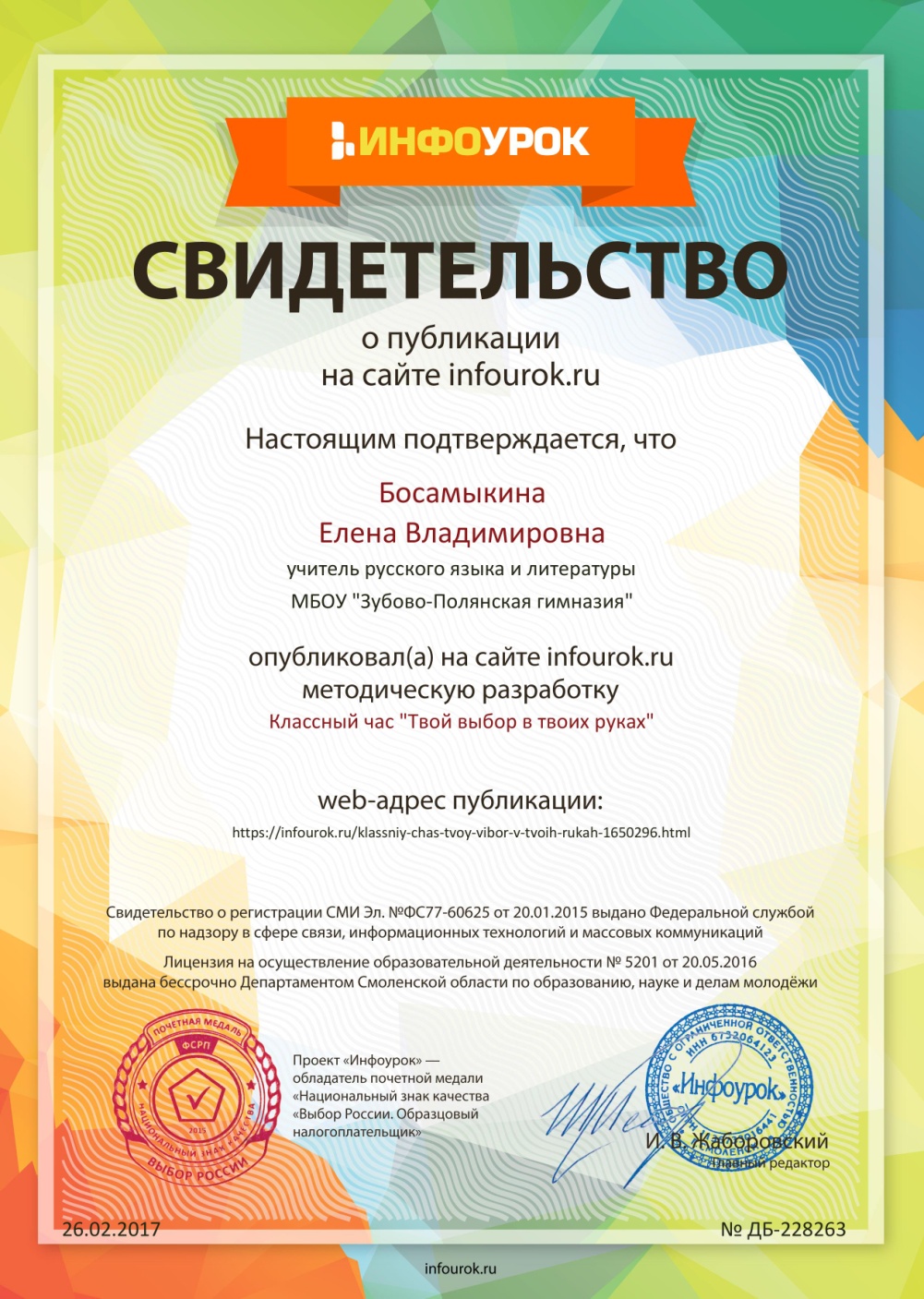 9. Наличие авторскихпрограмм , методических пособий
10. Выступления на научно-практических конференциях, педагогических чтениях, семинарах, секциях, методических объединениях
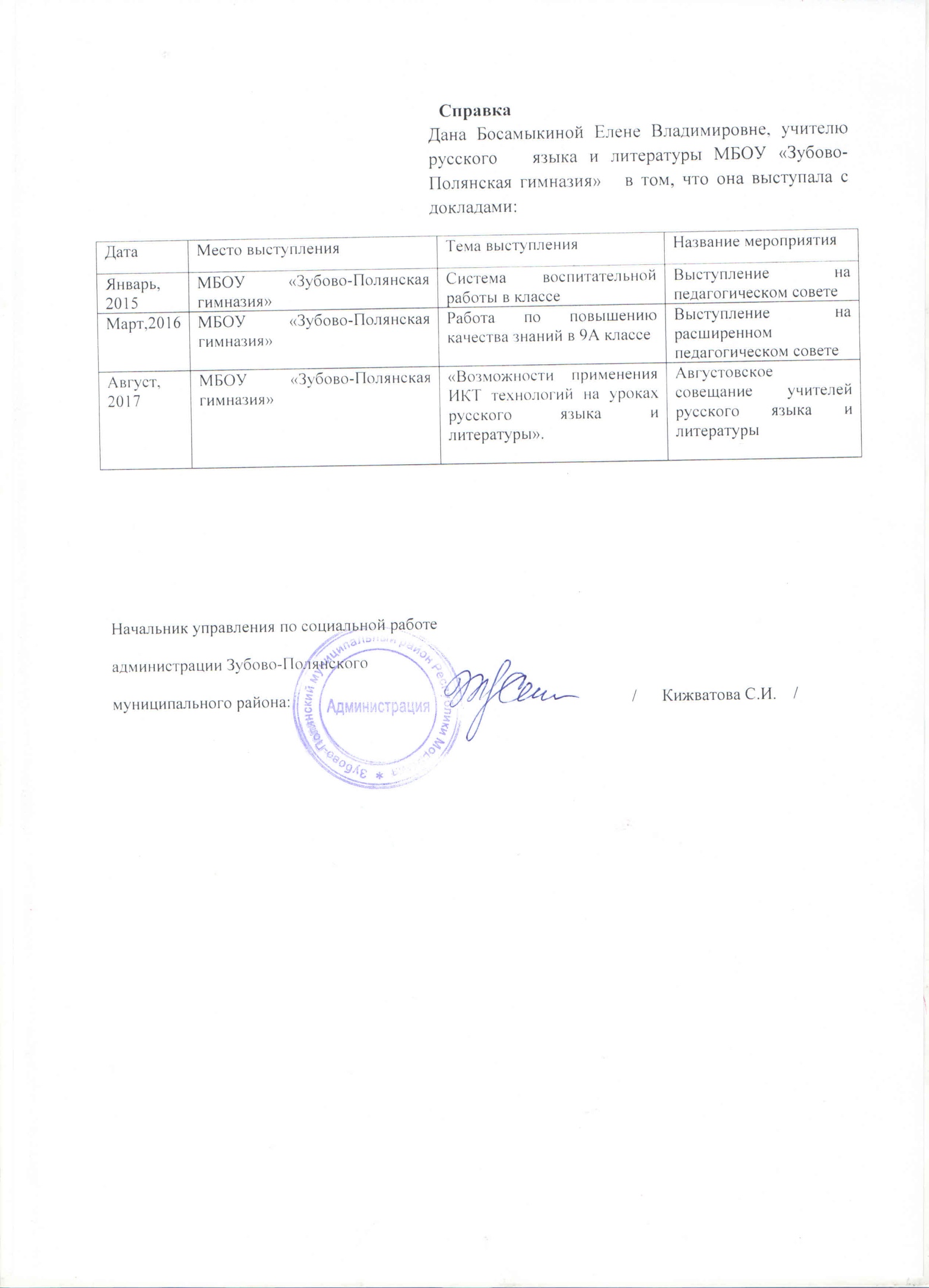 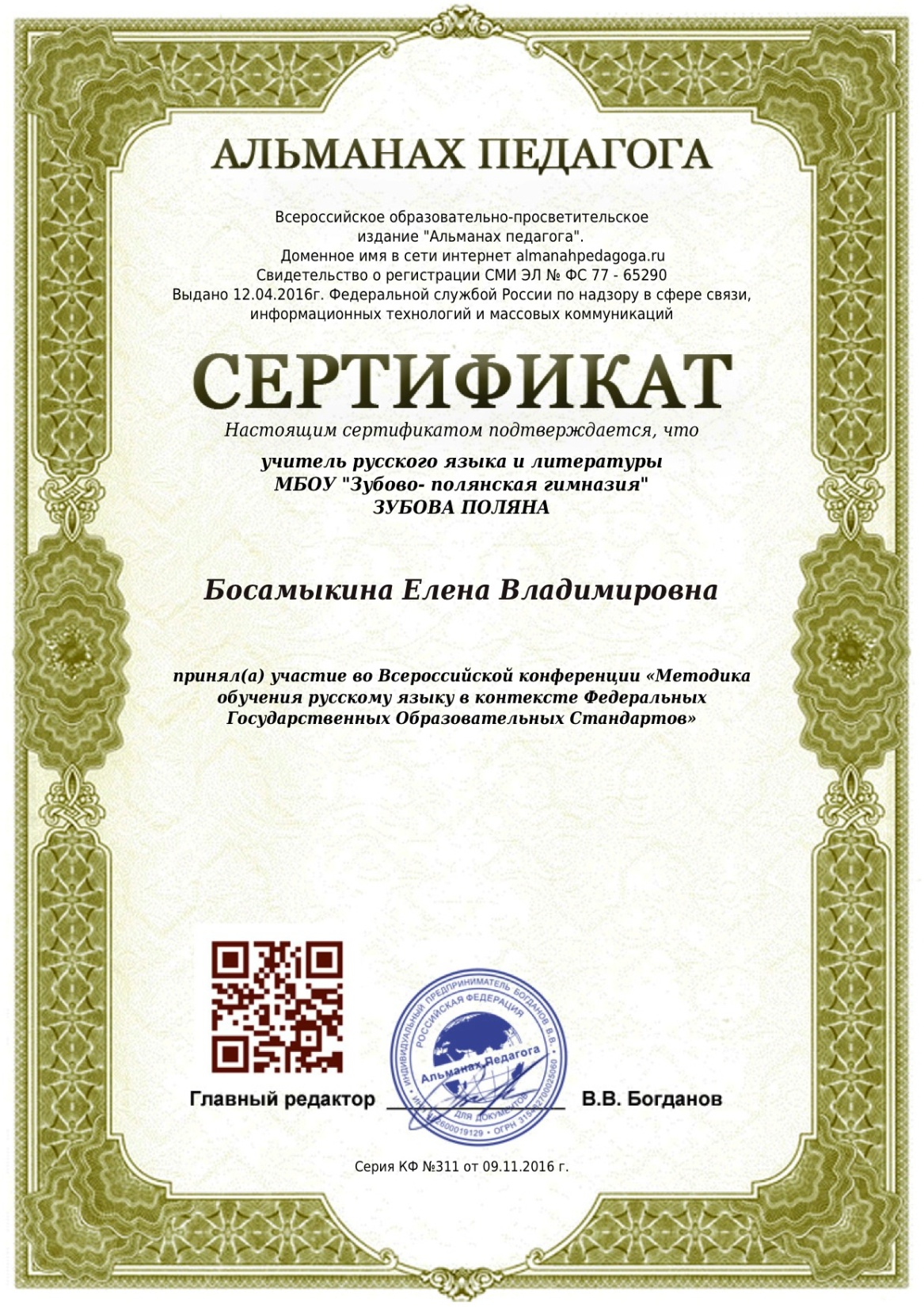 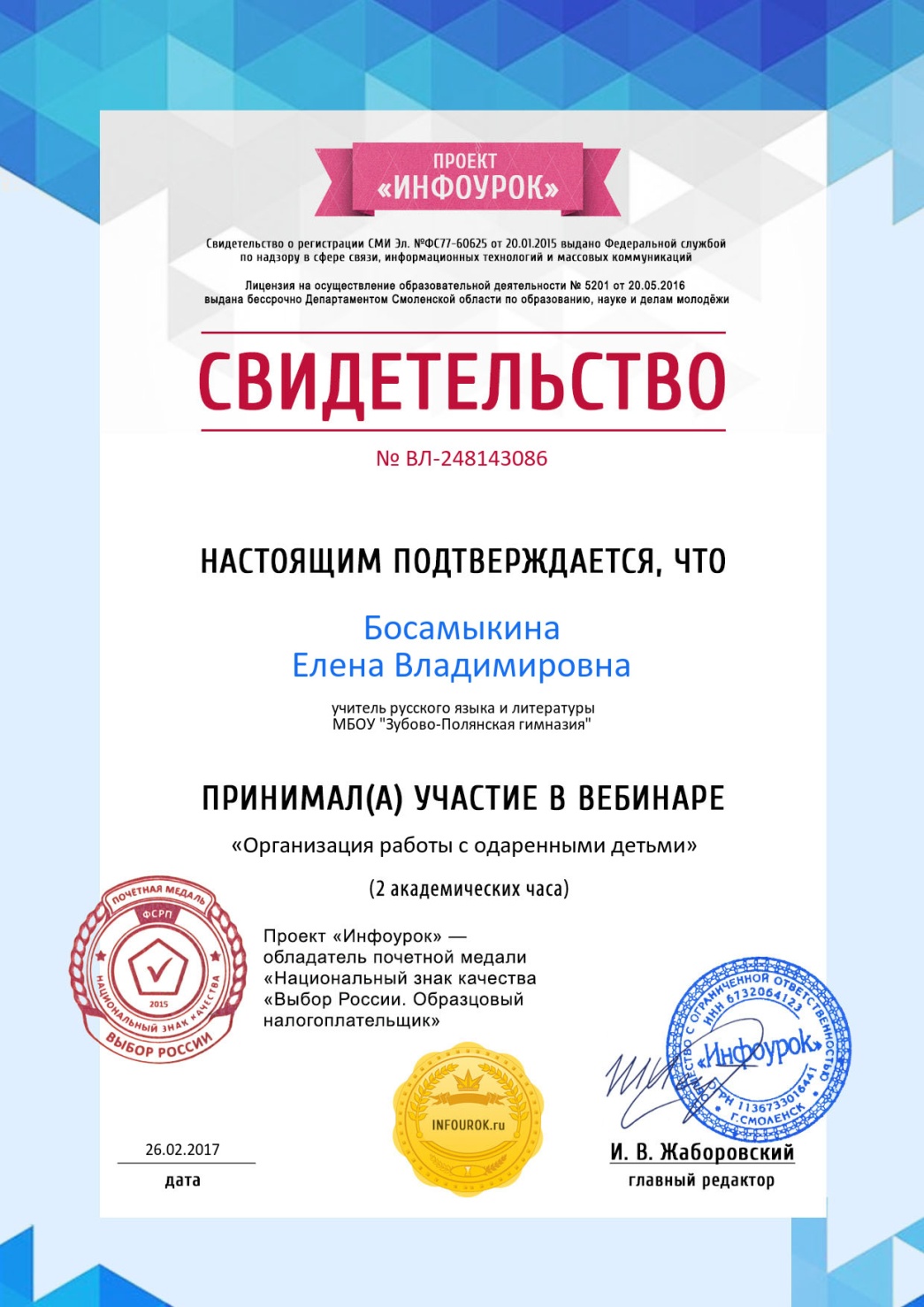 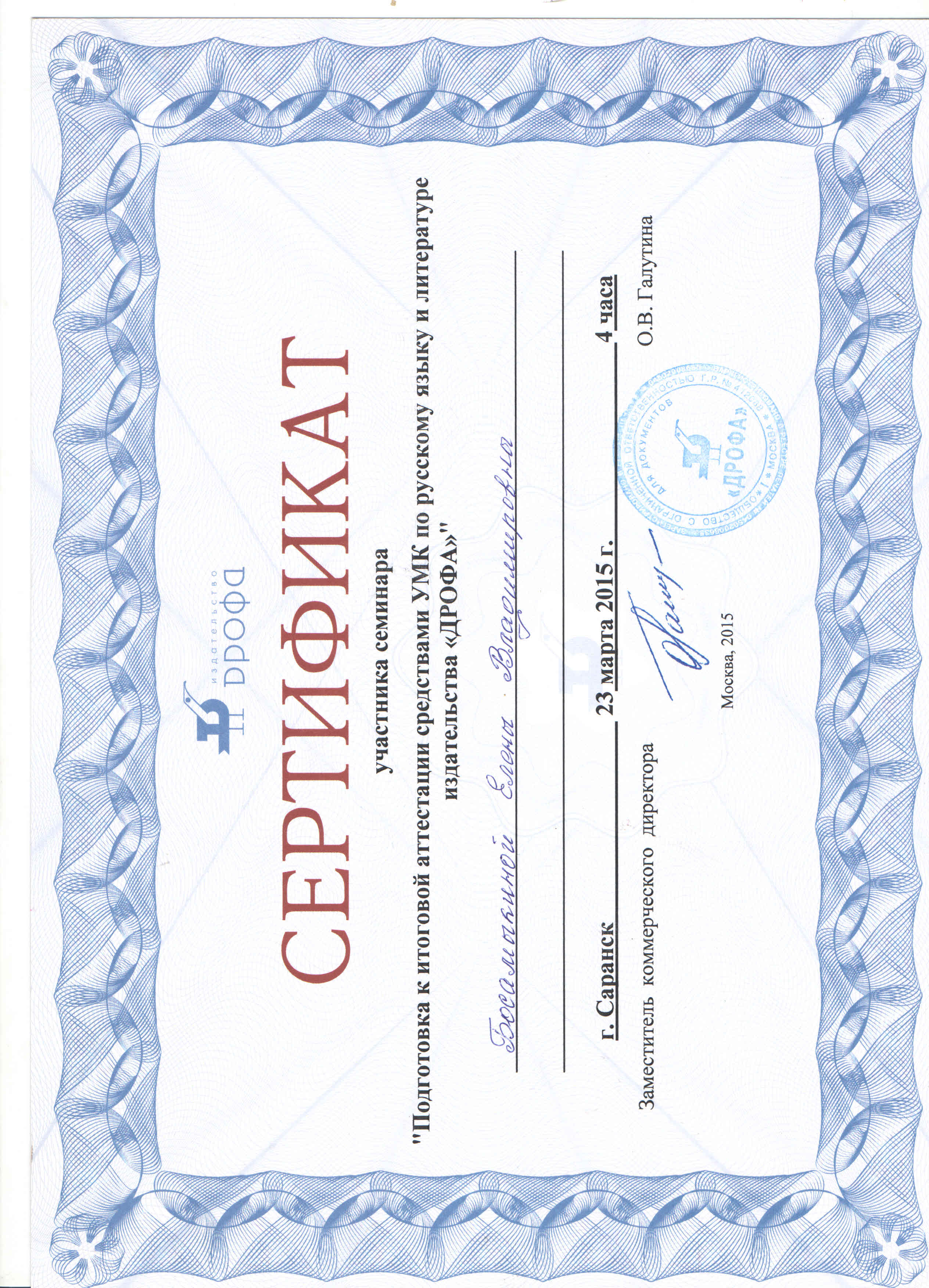 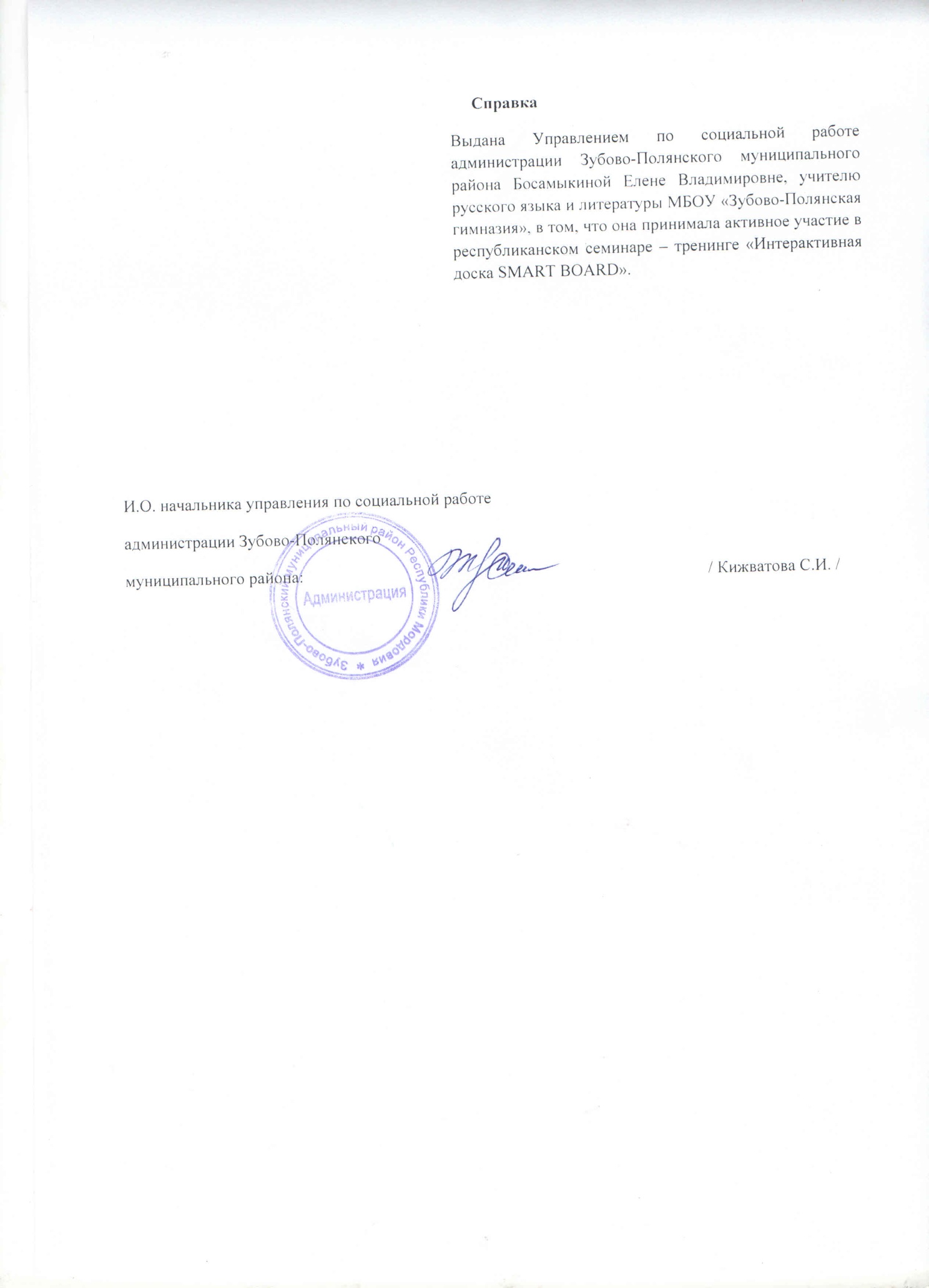 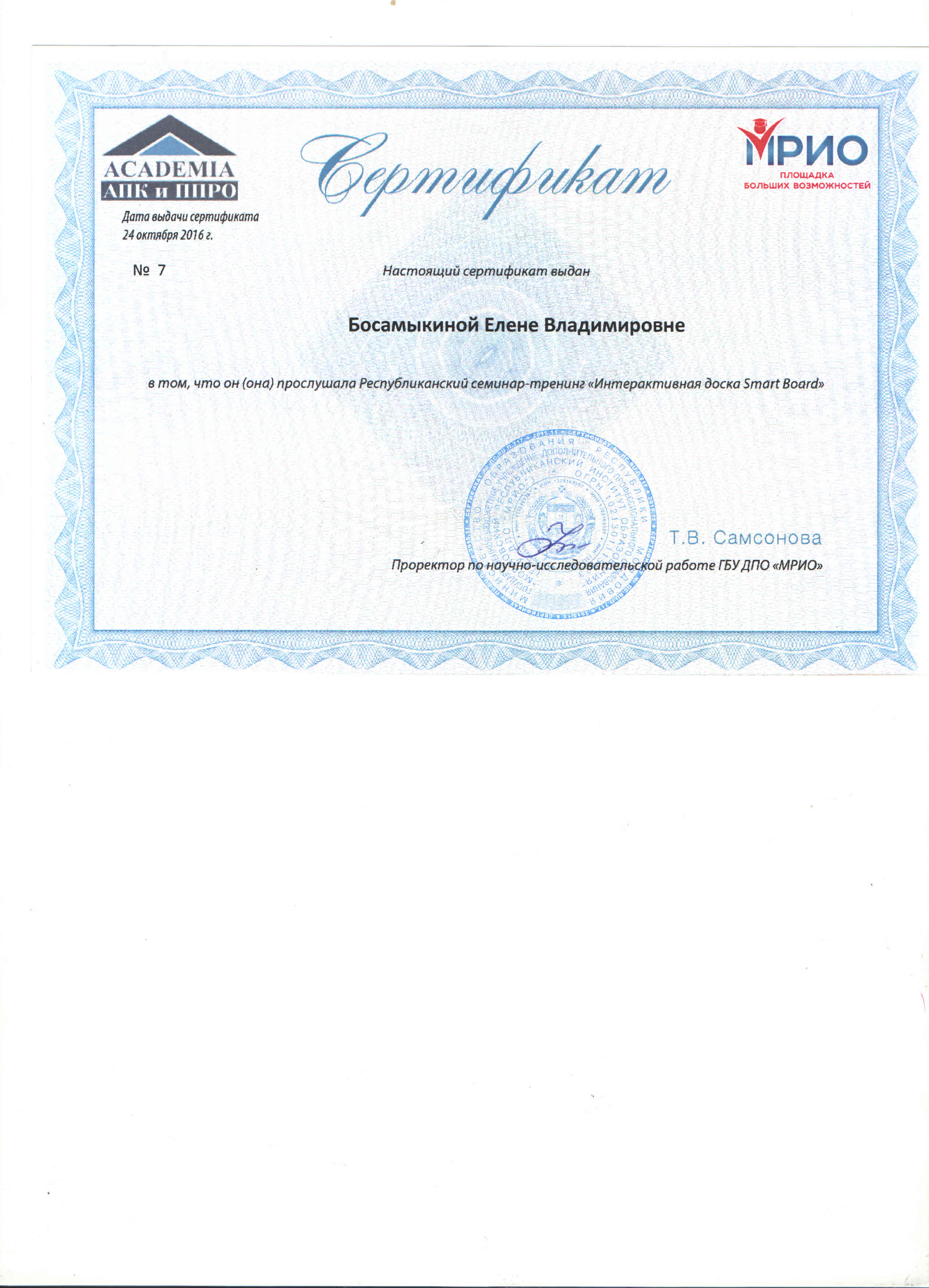 11. Проведение открытых уроков,мастер-классов, мероприятий
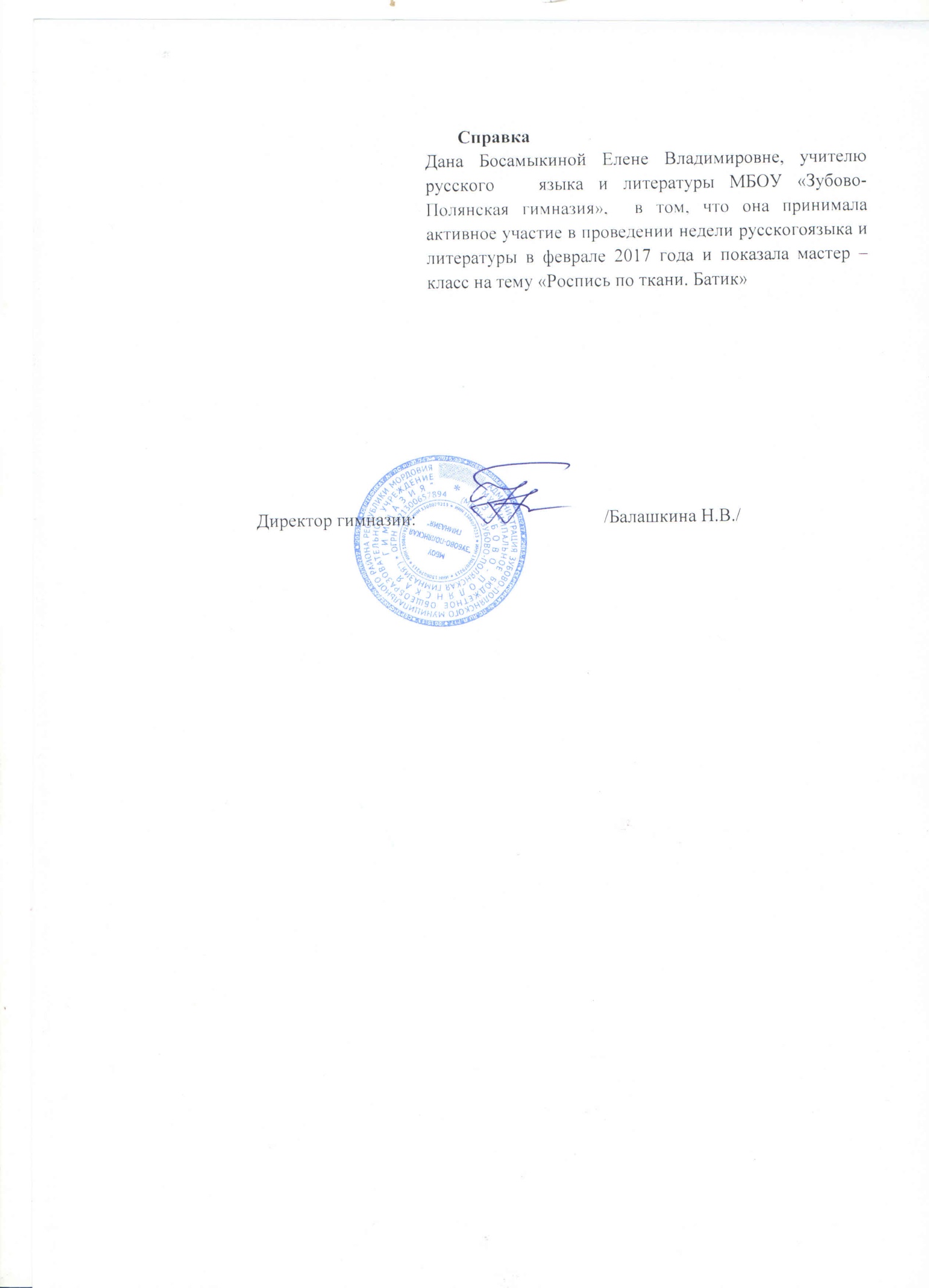 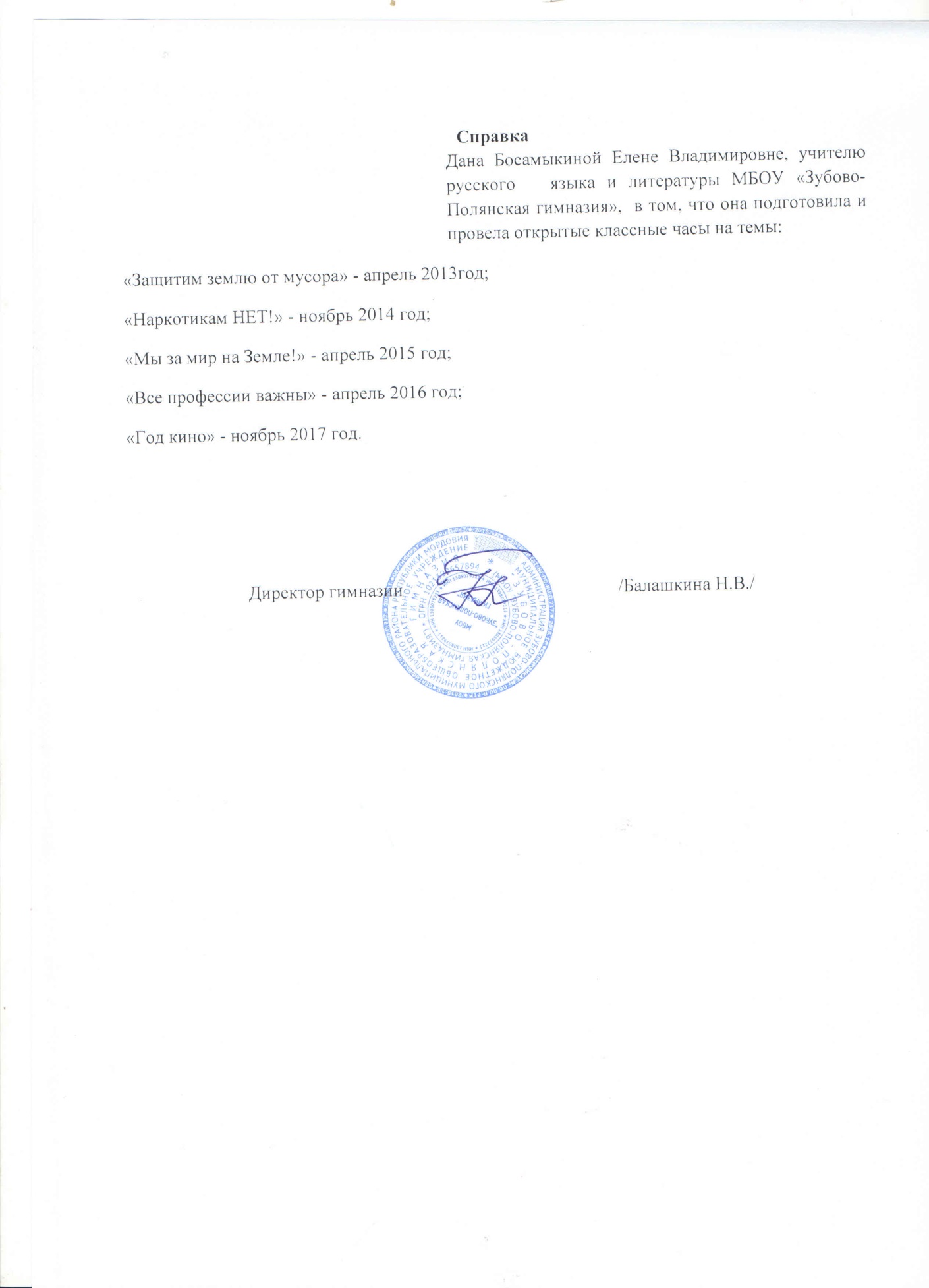 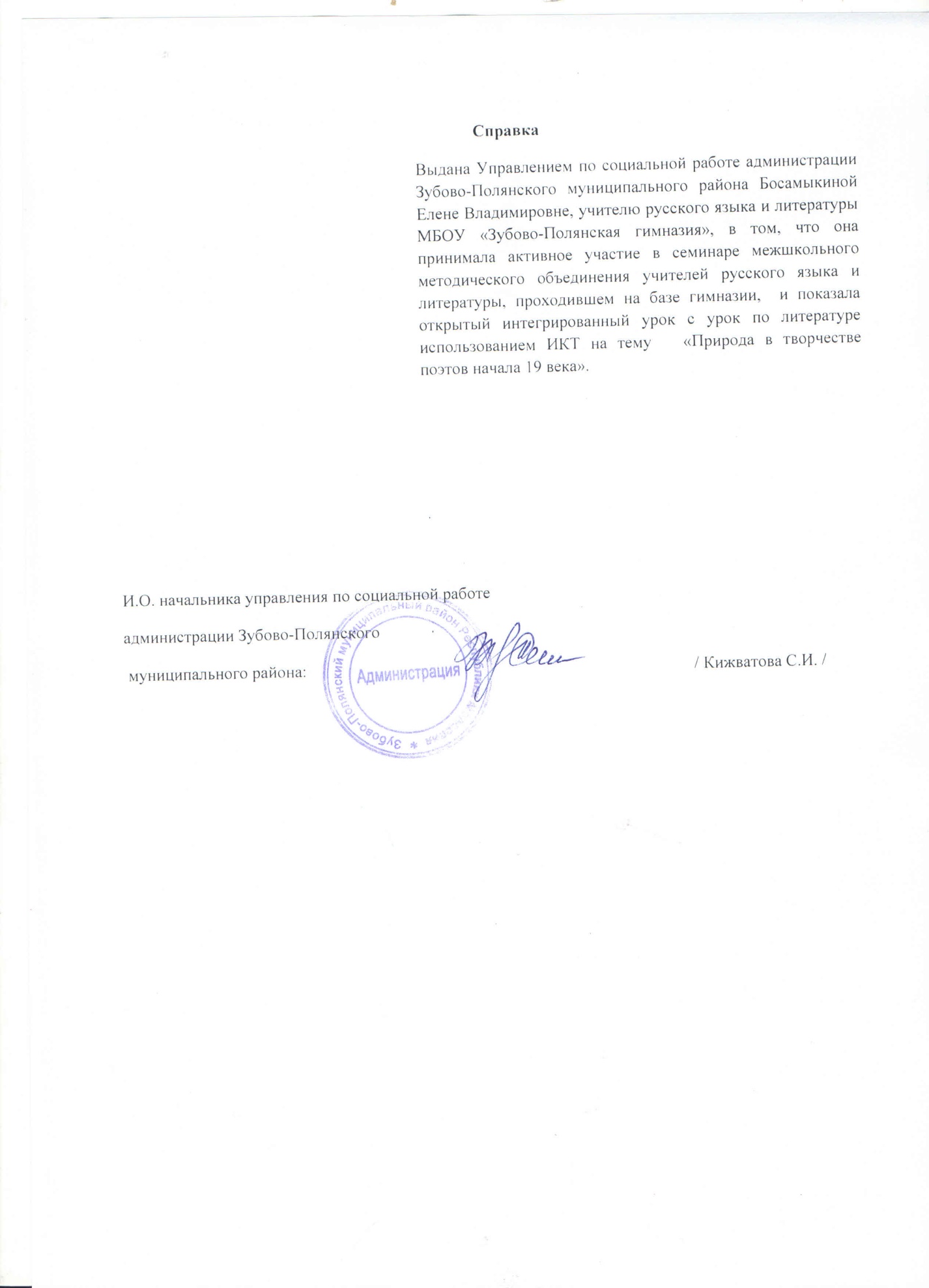 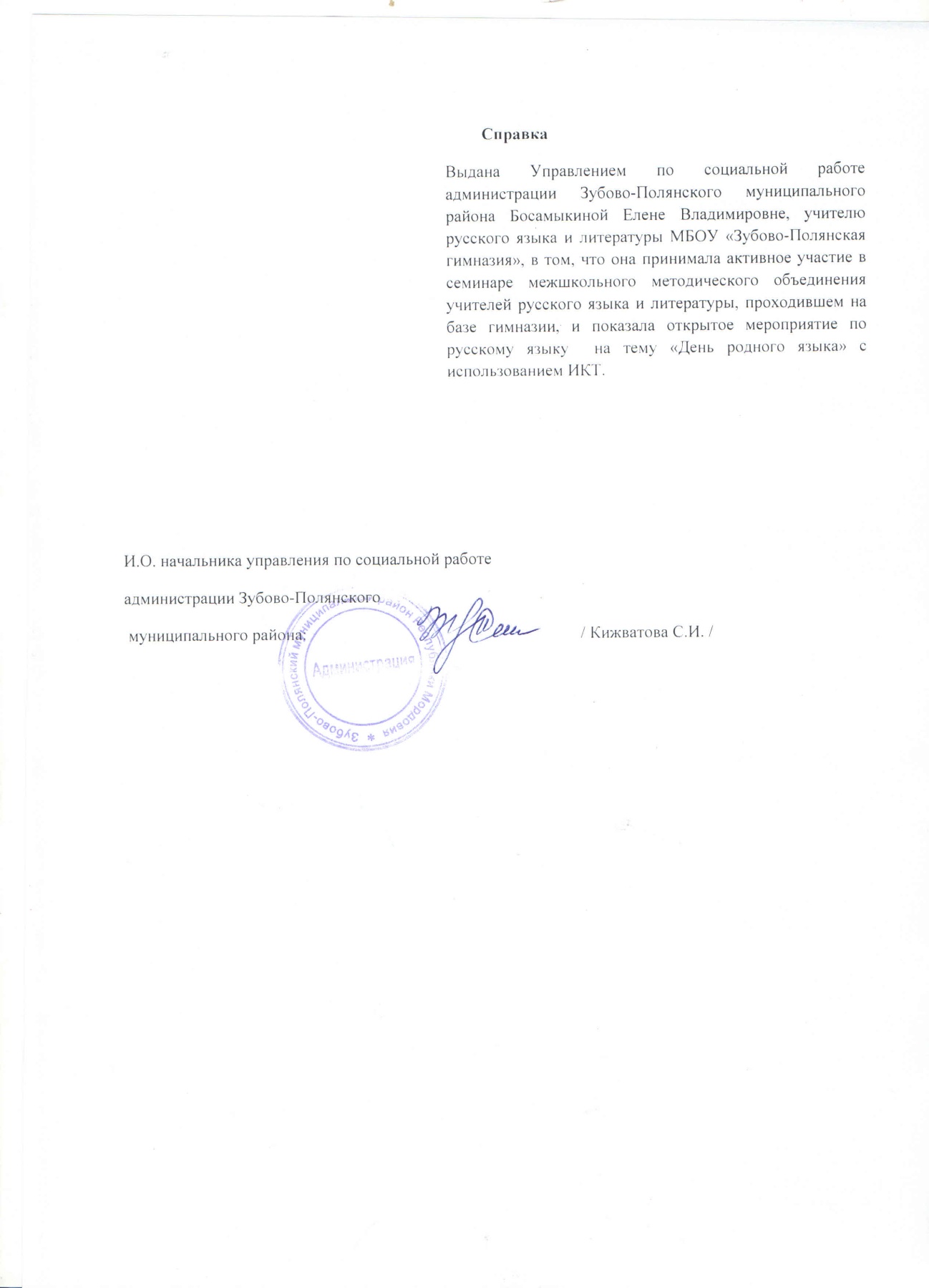 12. Общественно-педагогическая активность педагога: участие в экспертных комиссиях, апелляционных комиссиях, предметных комиссиях по проверке ОГЭ и ЕГЭ, в жюри конкурсов, депутатская деятельность и т.д.
Муниципальный уровень: 
Член жюри муниципального этапа Всероссийской олимпиады школьников по русскому языку и литературе.
Член комиссии по проверке итоговых сочинений.
Республиканский:
 1.Член  участковой   избирательной  комиссии  с  правом совещательного голоса  в  выборах  в Государственную Думу Федерального  Собрания  Российской  Федерации,  Государственное  Собрание  Республики  Мордовия  и  представительные  органы  местного  самоуправления.

2.Член  участковой   избирательной  комиссии  с  правом совещательного голоса избирательного участка № 194 в выборах Главы Республики Мордовия
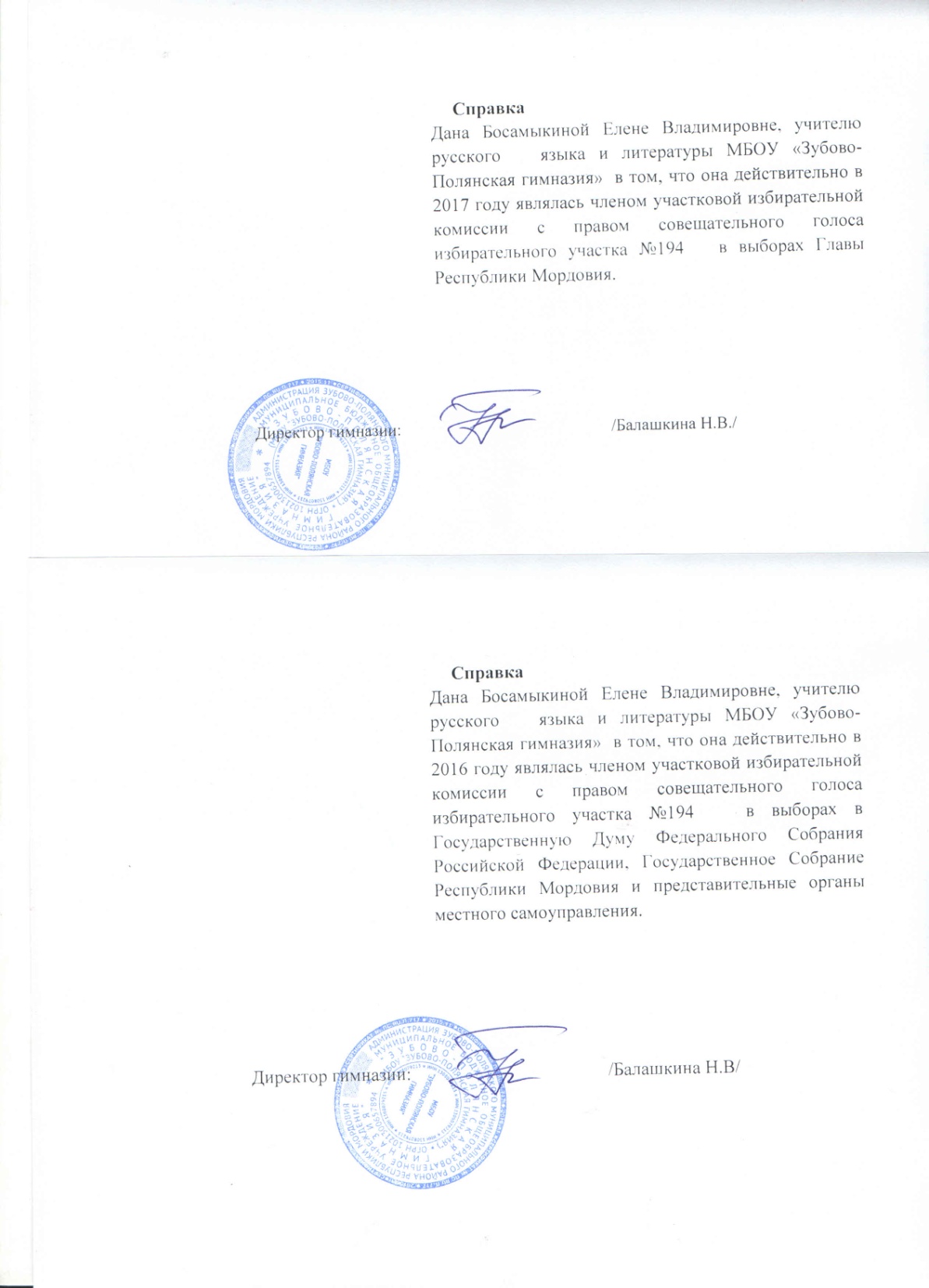 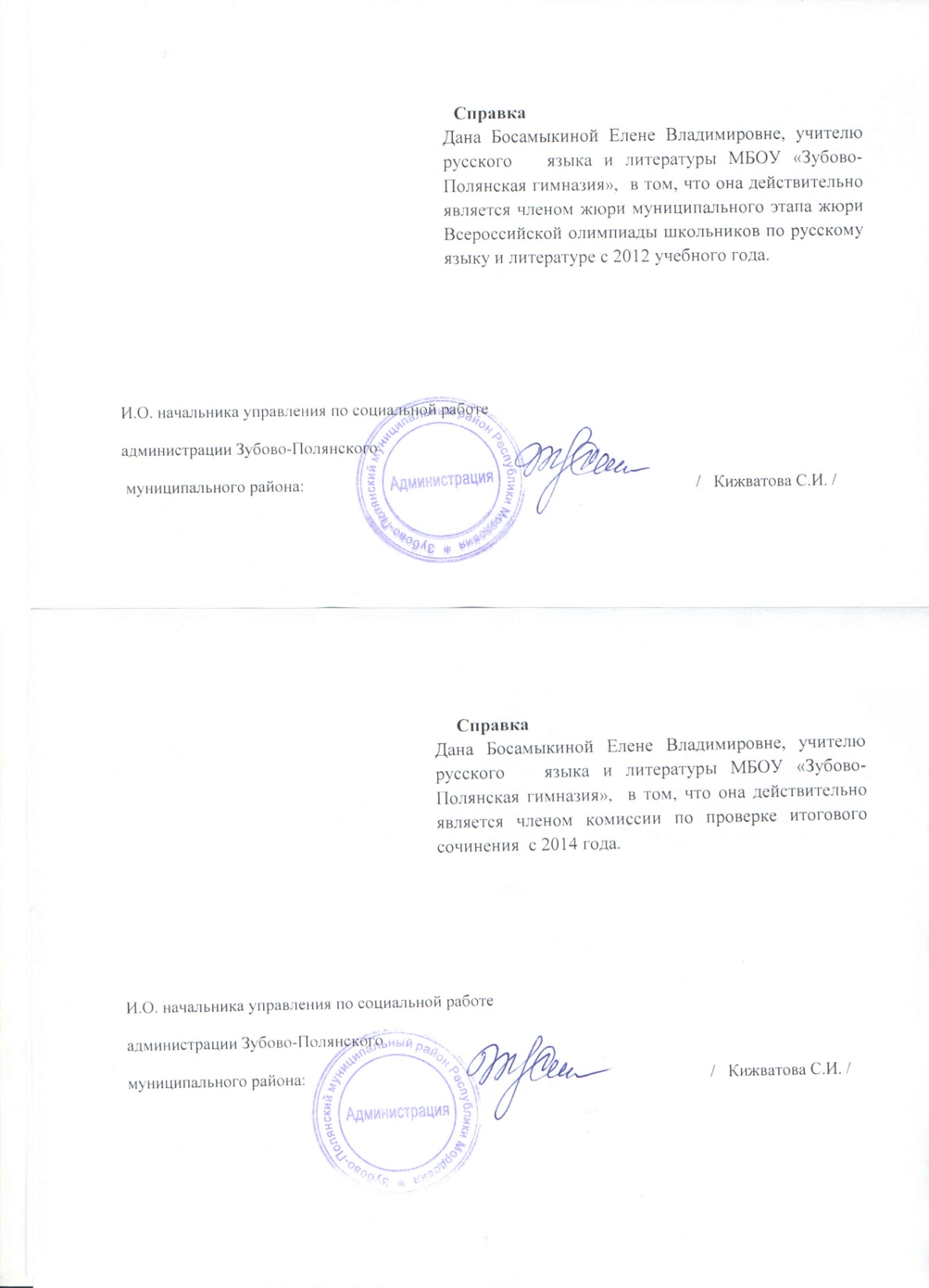 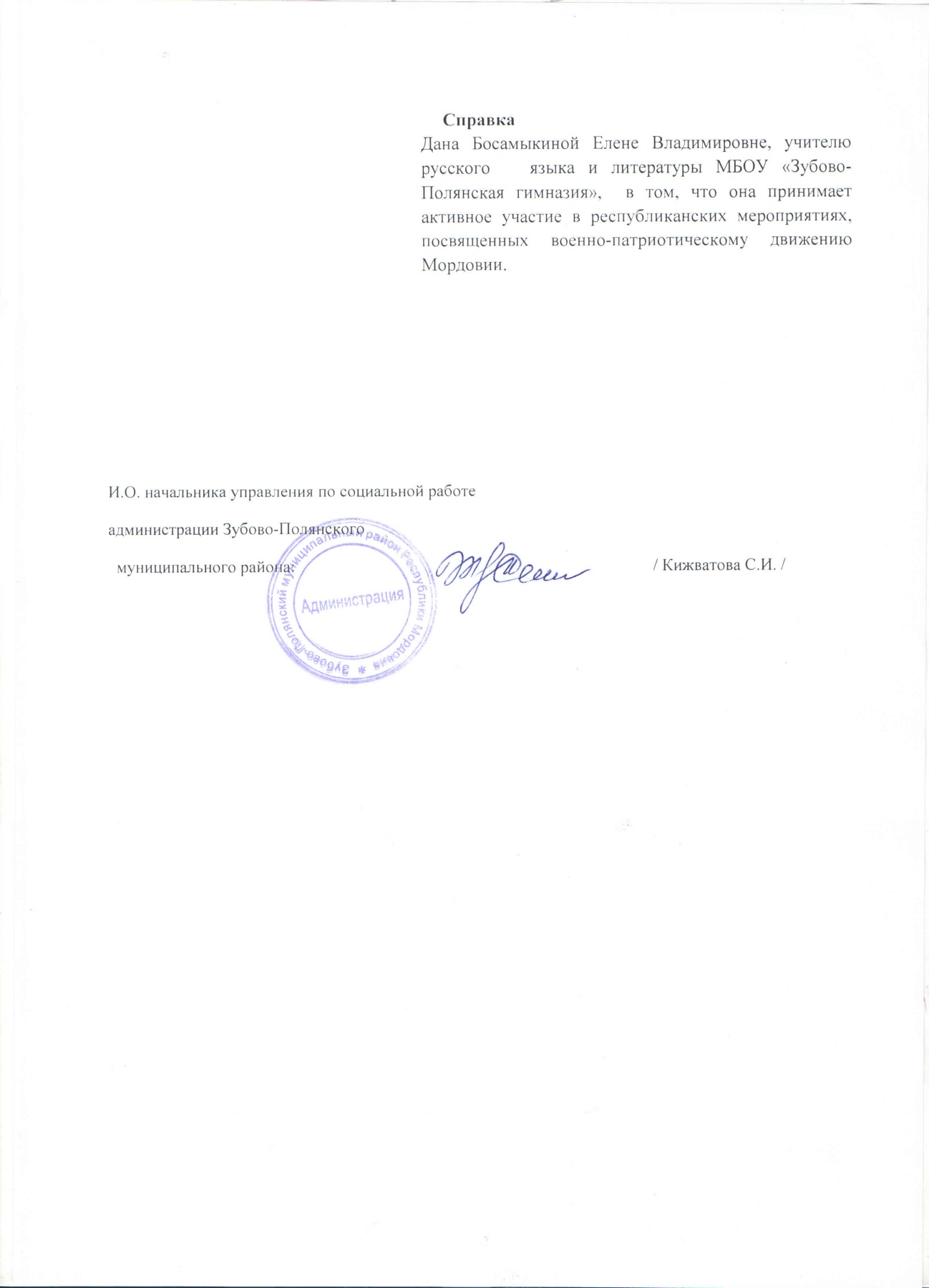 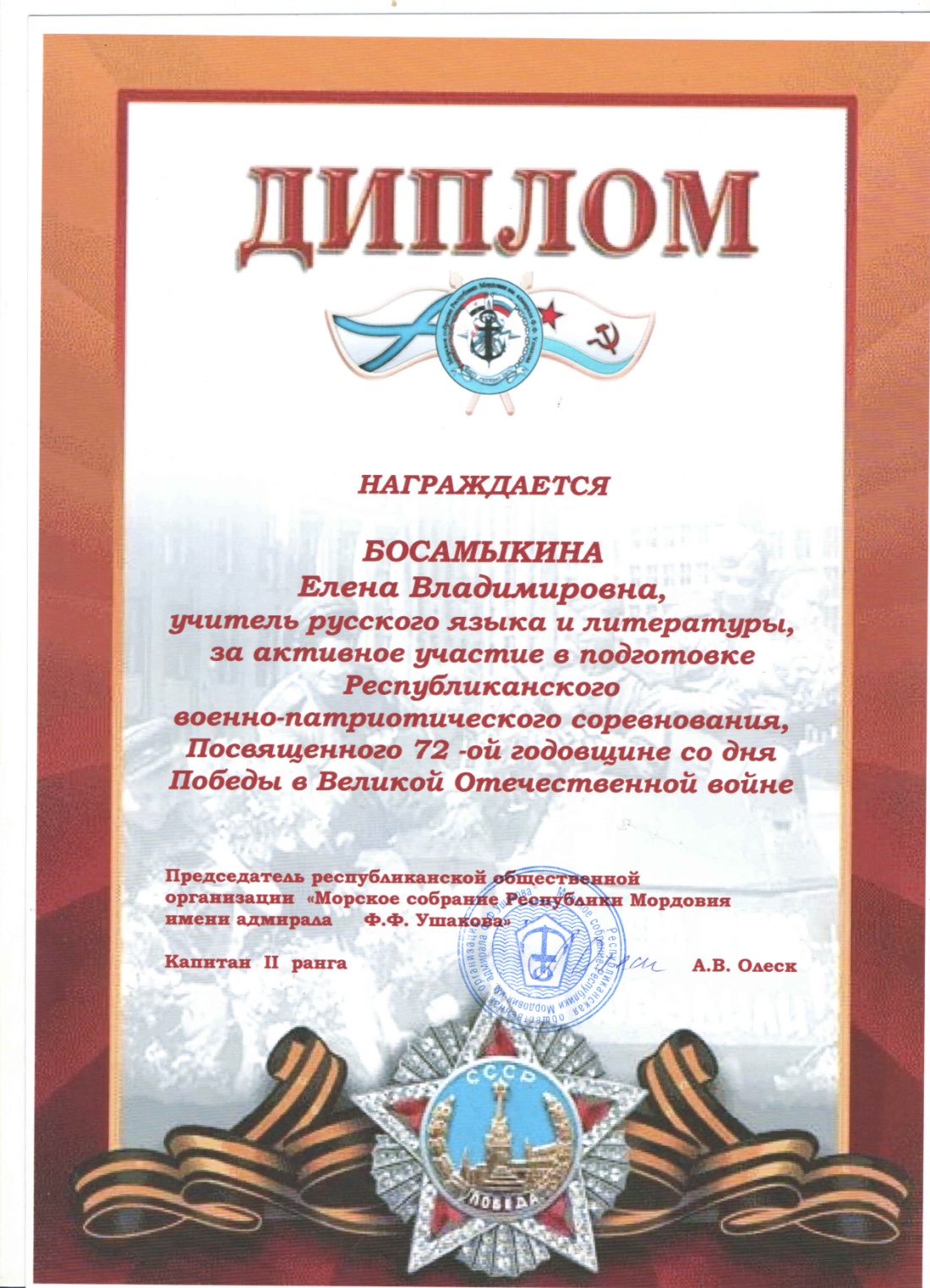 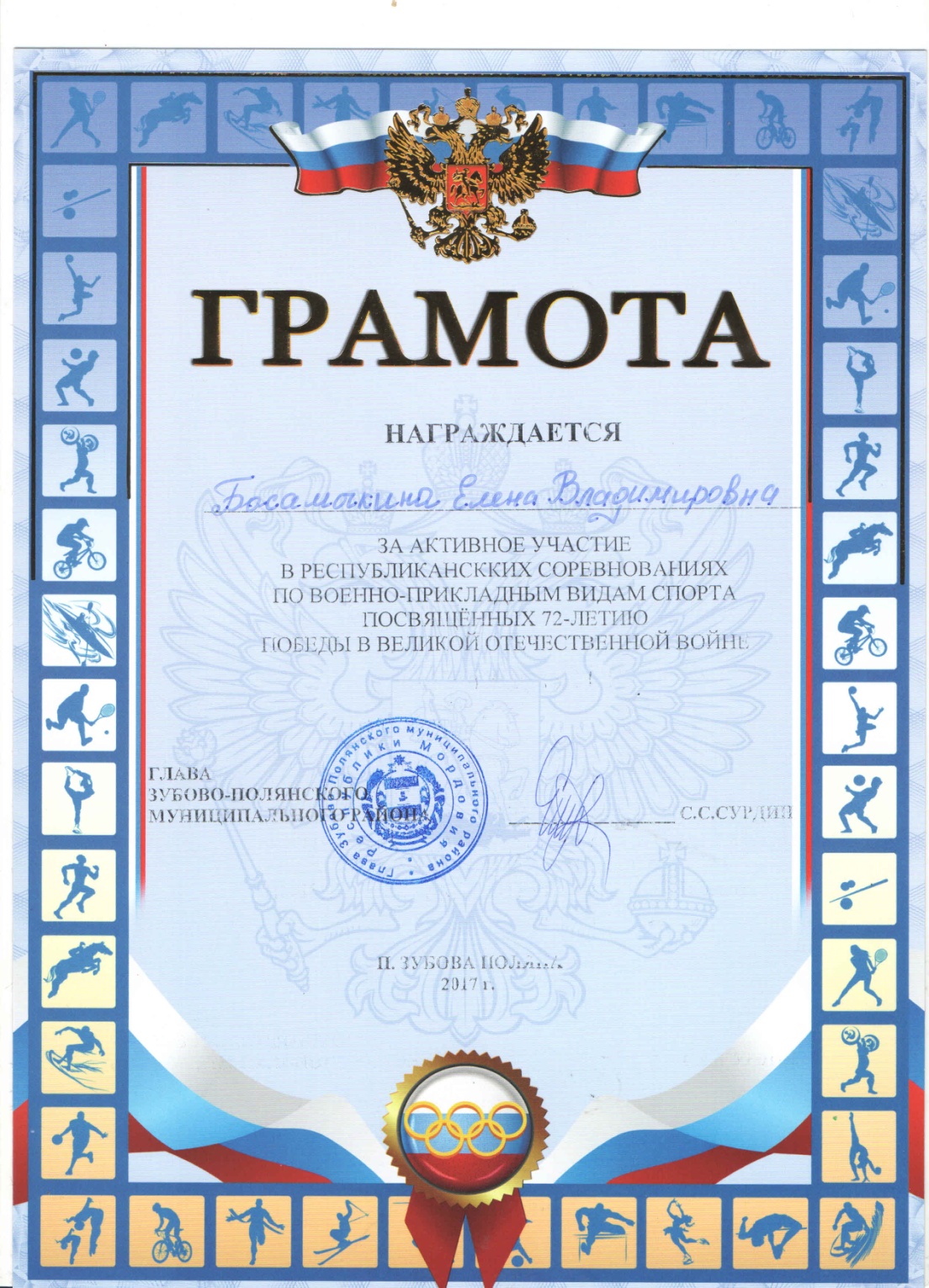 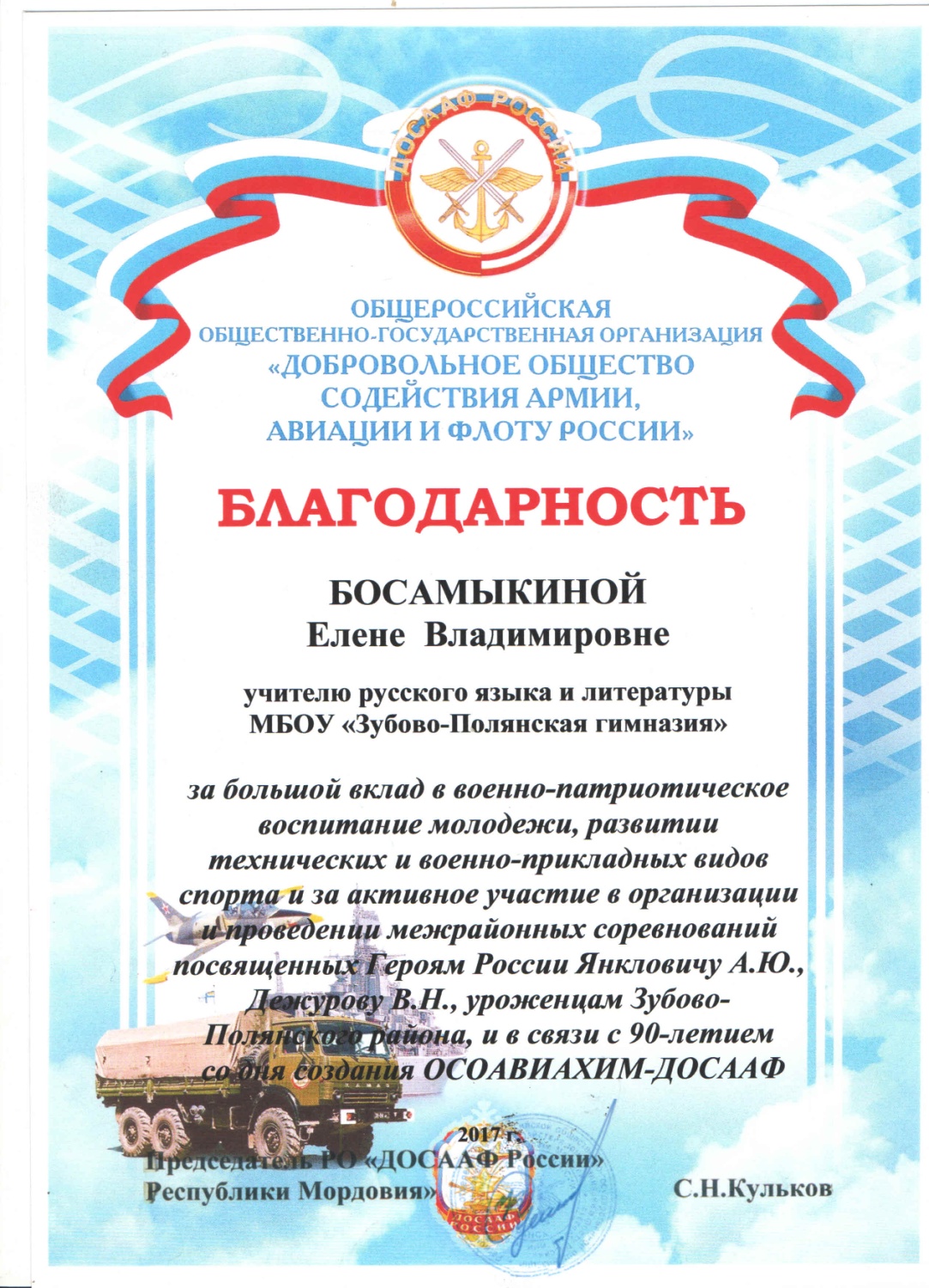 13. Участие педагога в профессиональных конкурсах
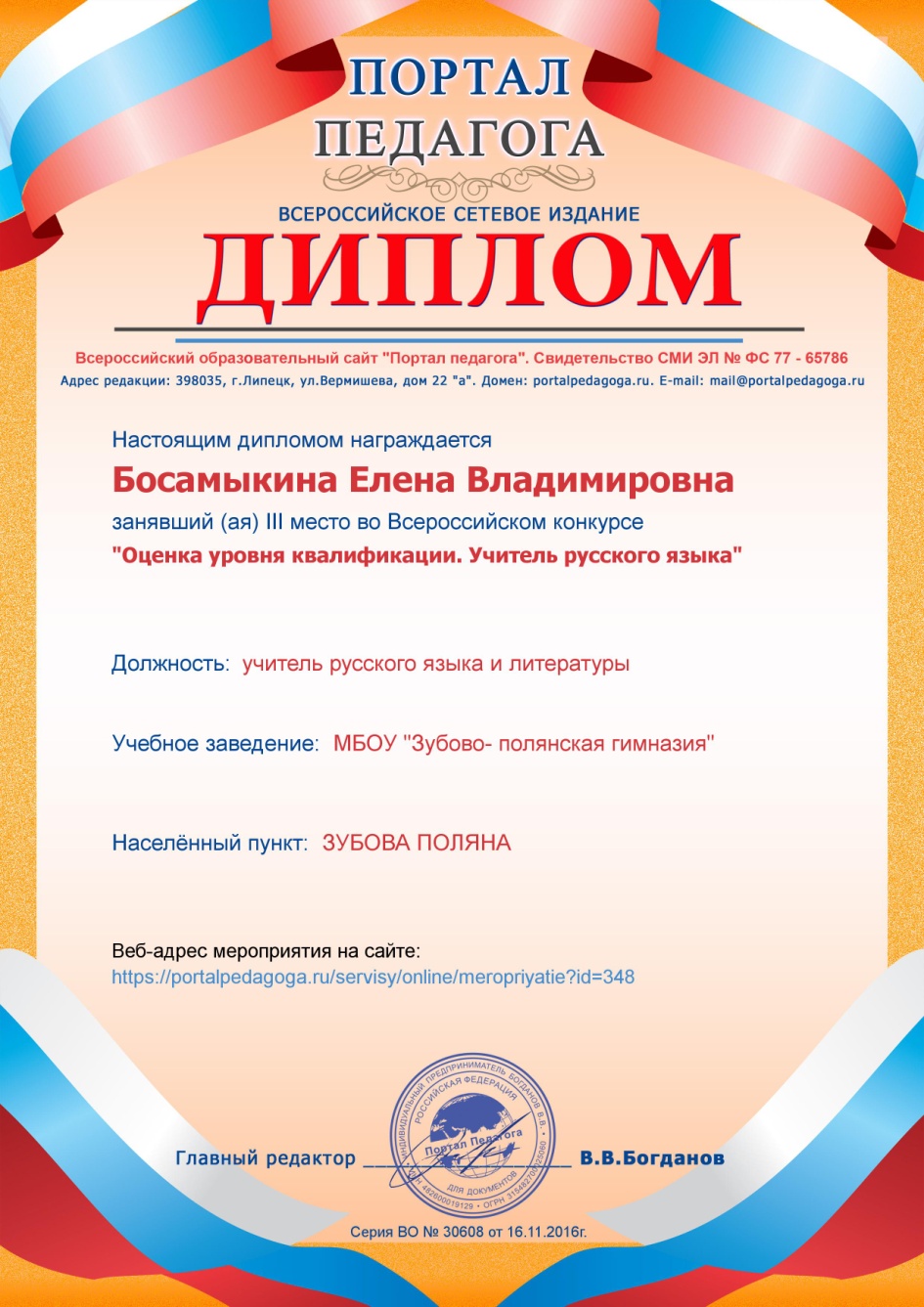 14. Награды и поощрения педагога в межаттестационный период
Муниципальный уровень:
 Благодарность Главы администрации Зубово-Полянского муниципального района  Республики Мордовия

Почетная грамота Главы администрации Зубово-Полянского муниципального района  Республики Мордовия


Республиканский уровень:



Российский уровень:
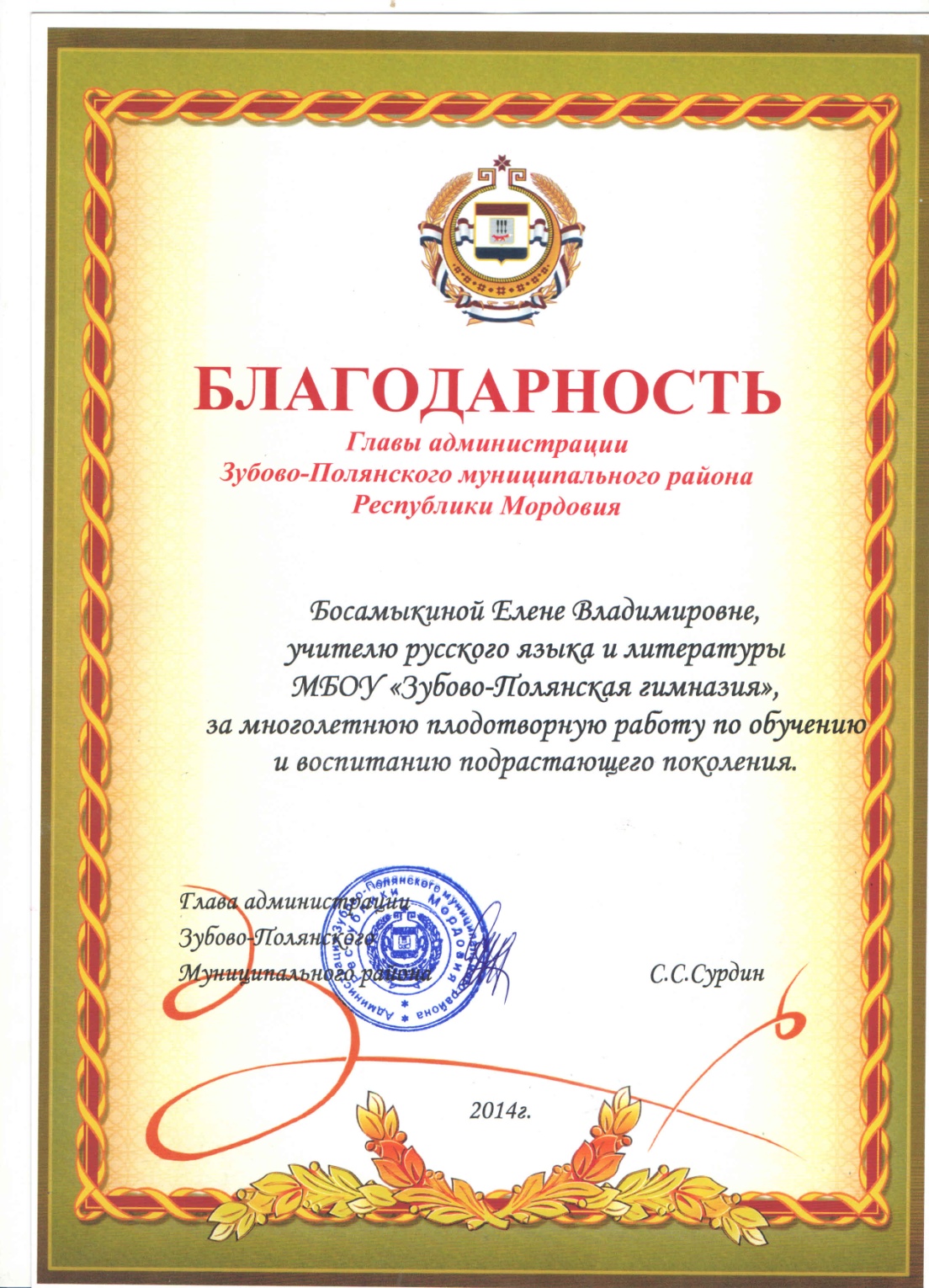 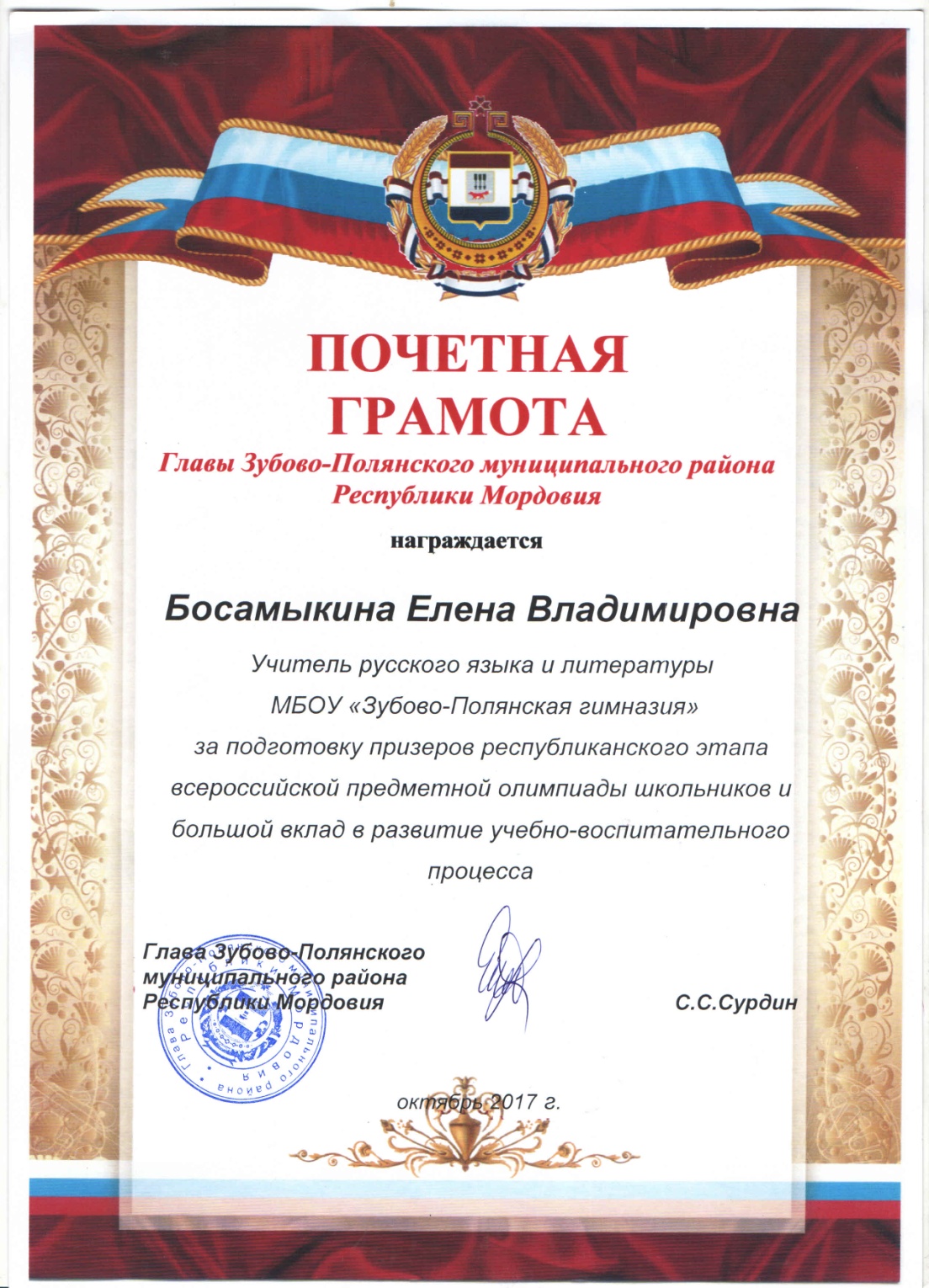 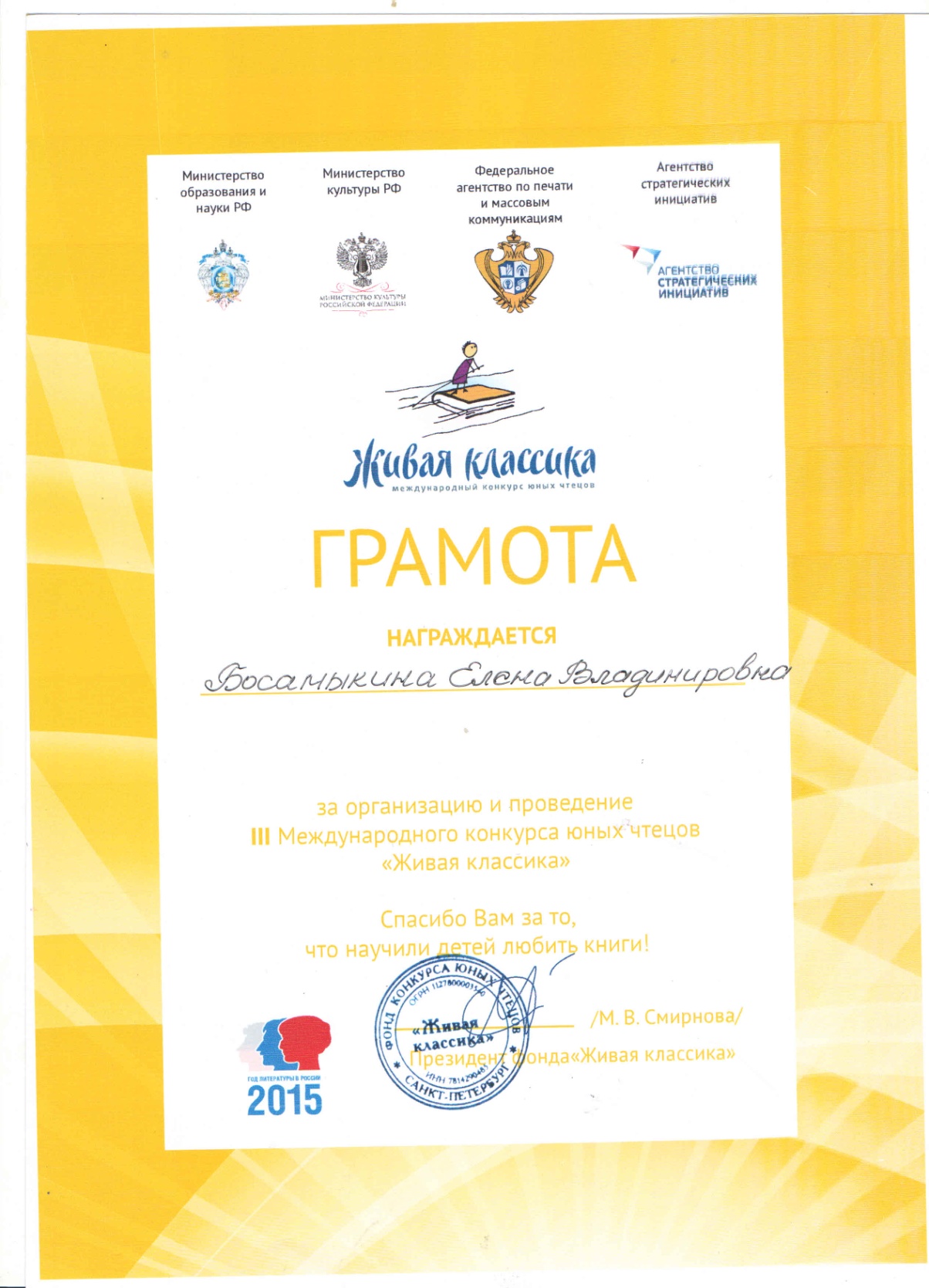 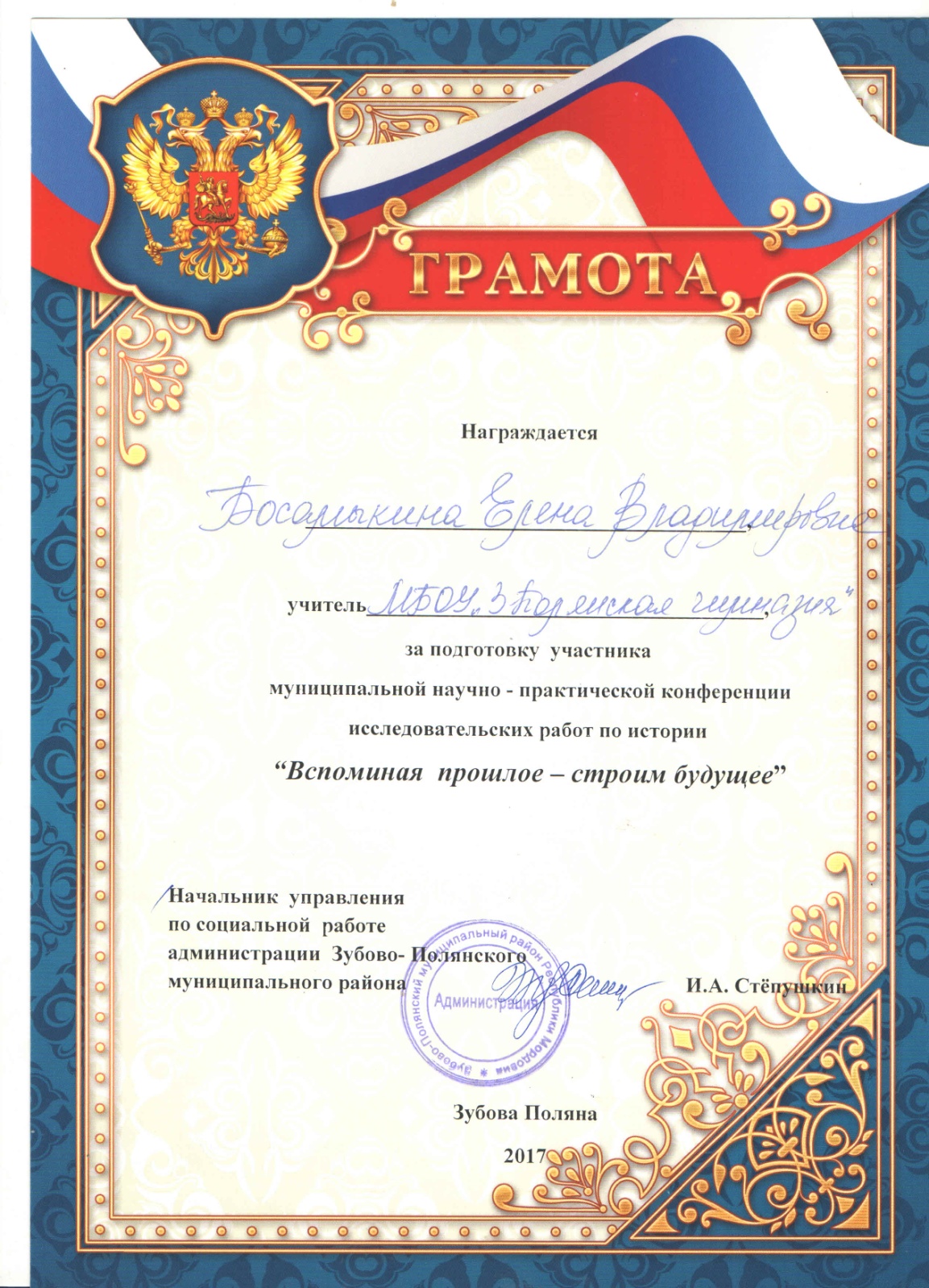 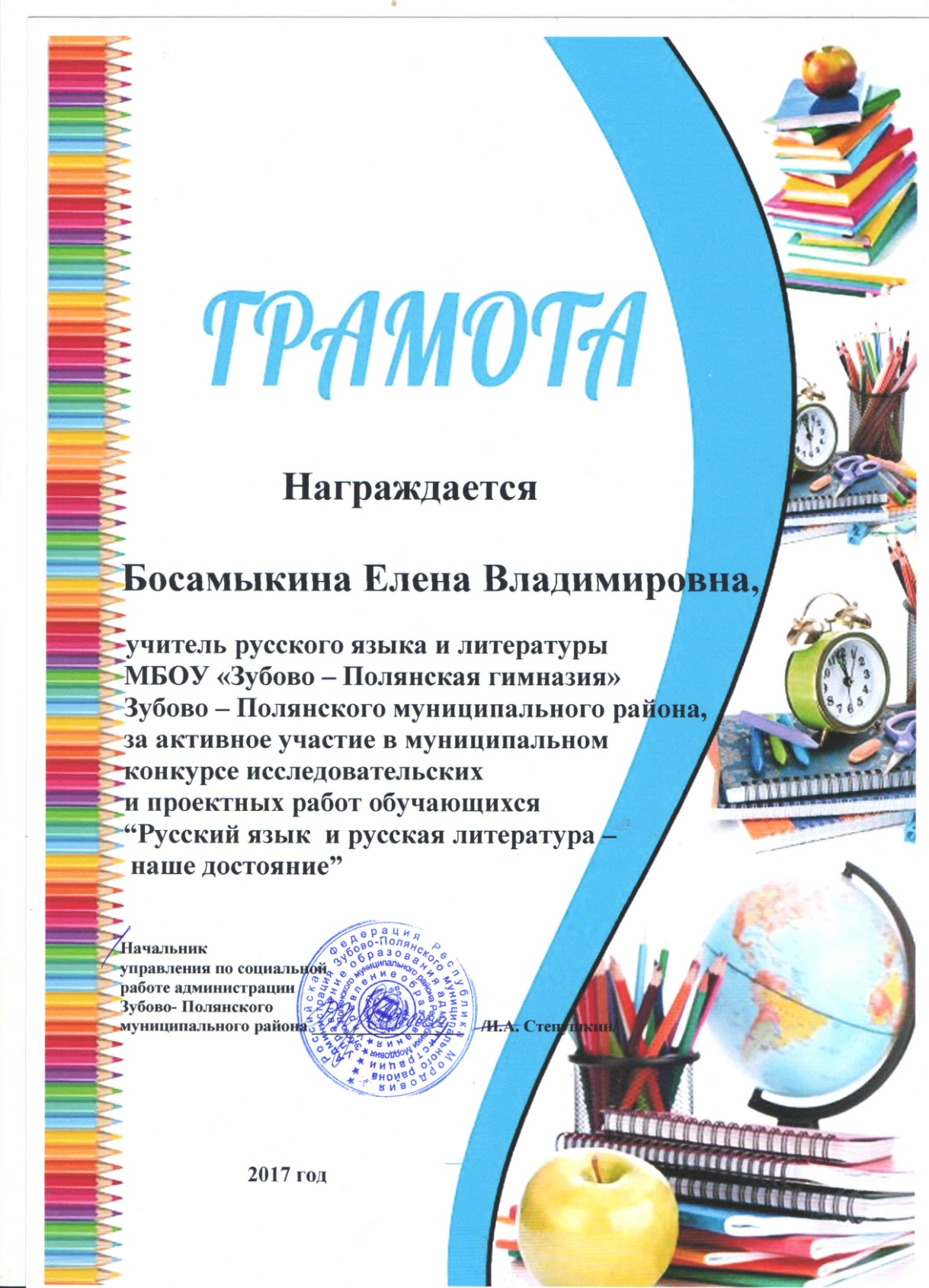 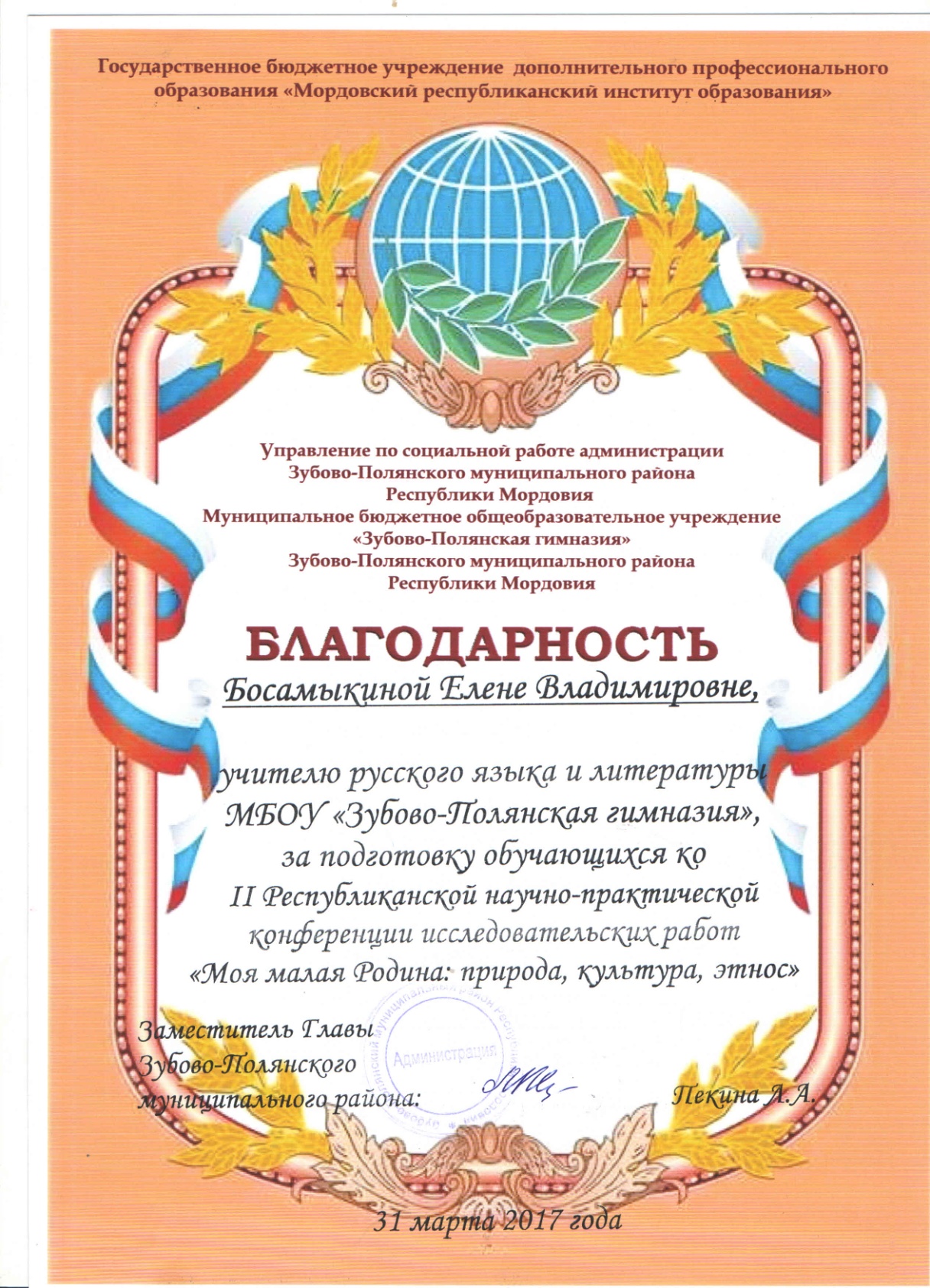 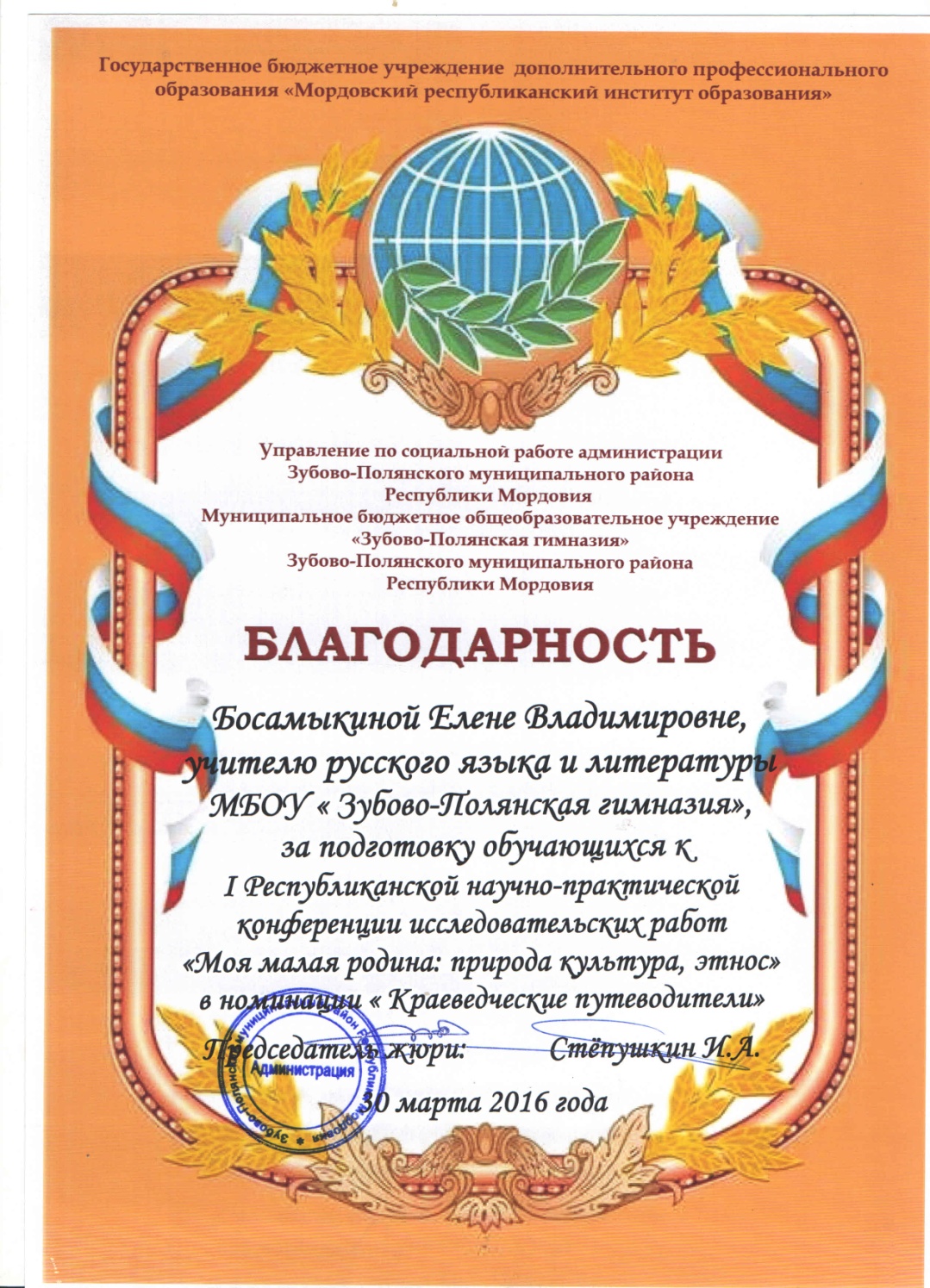 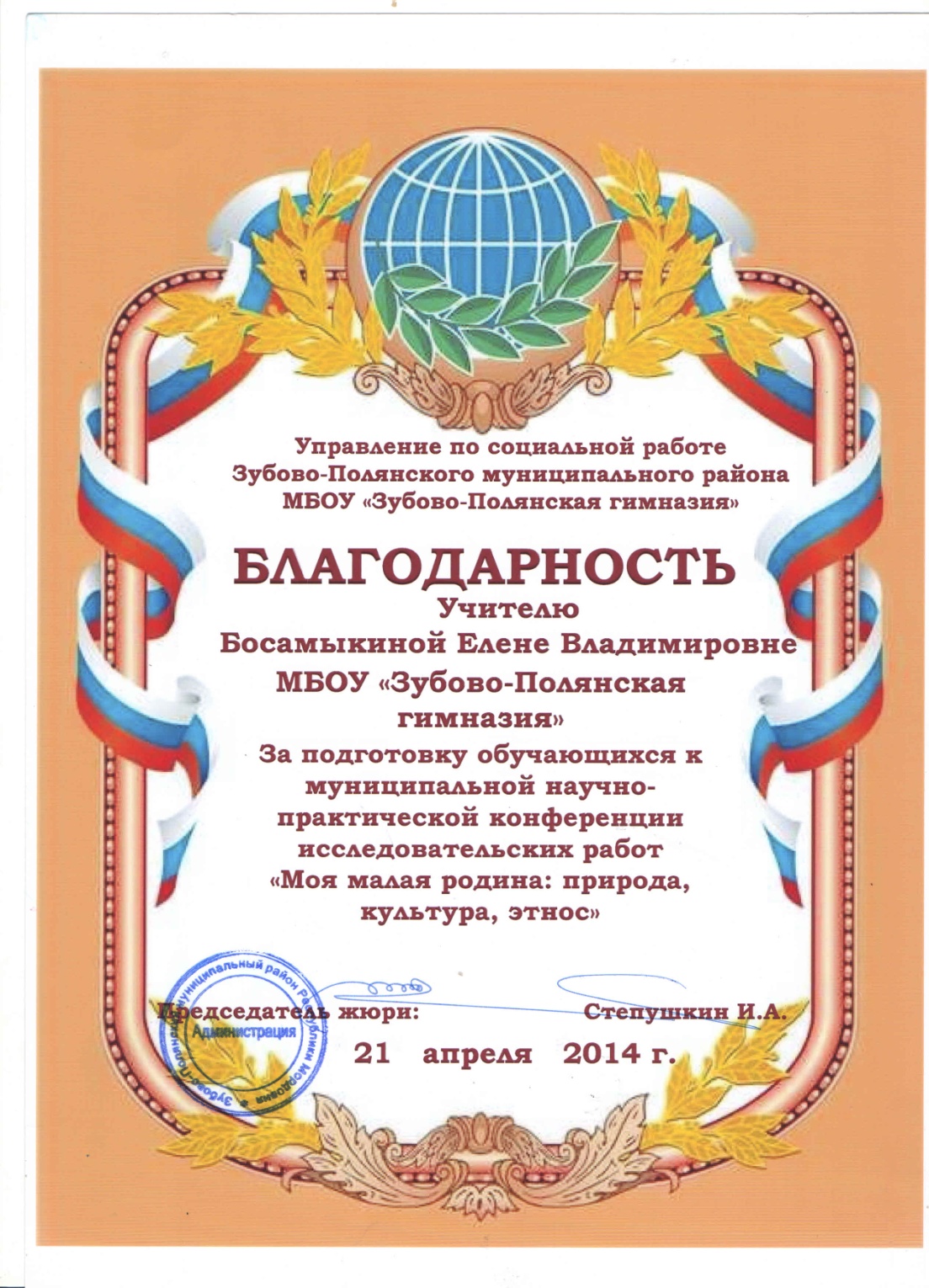 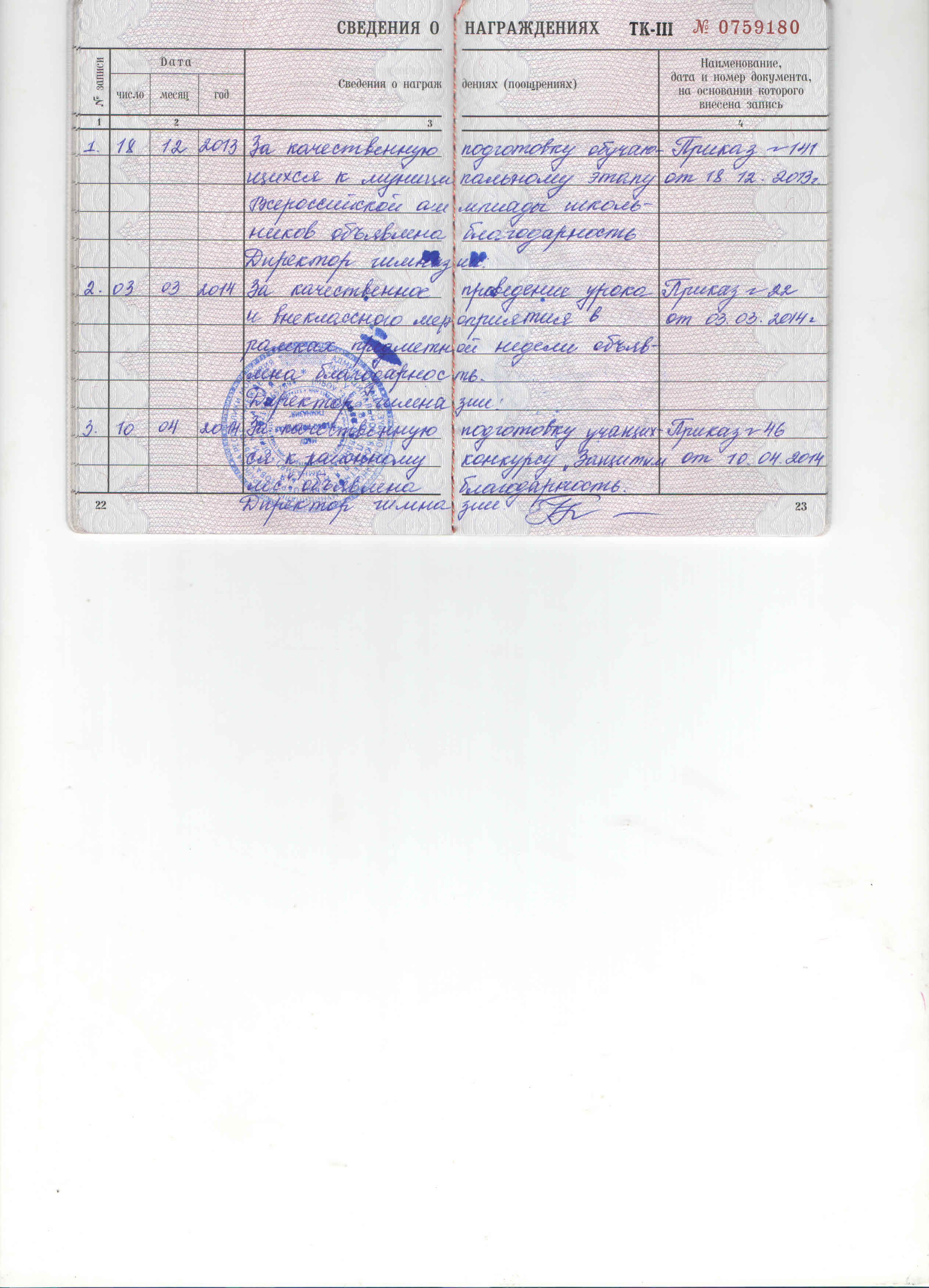 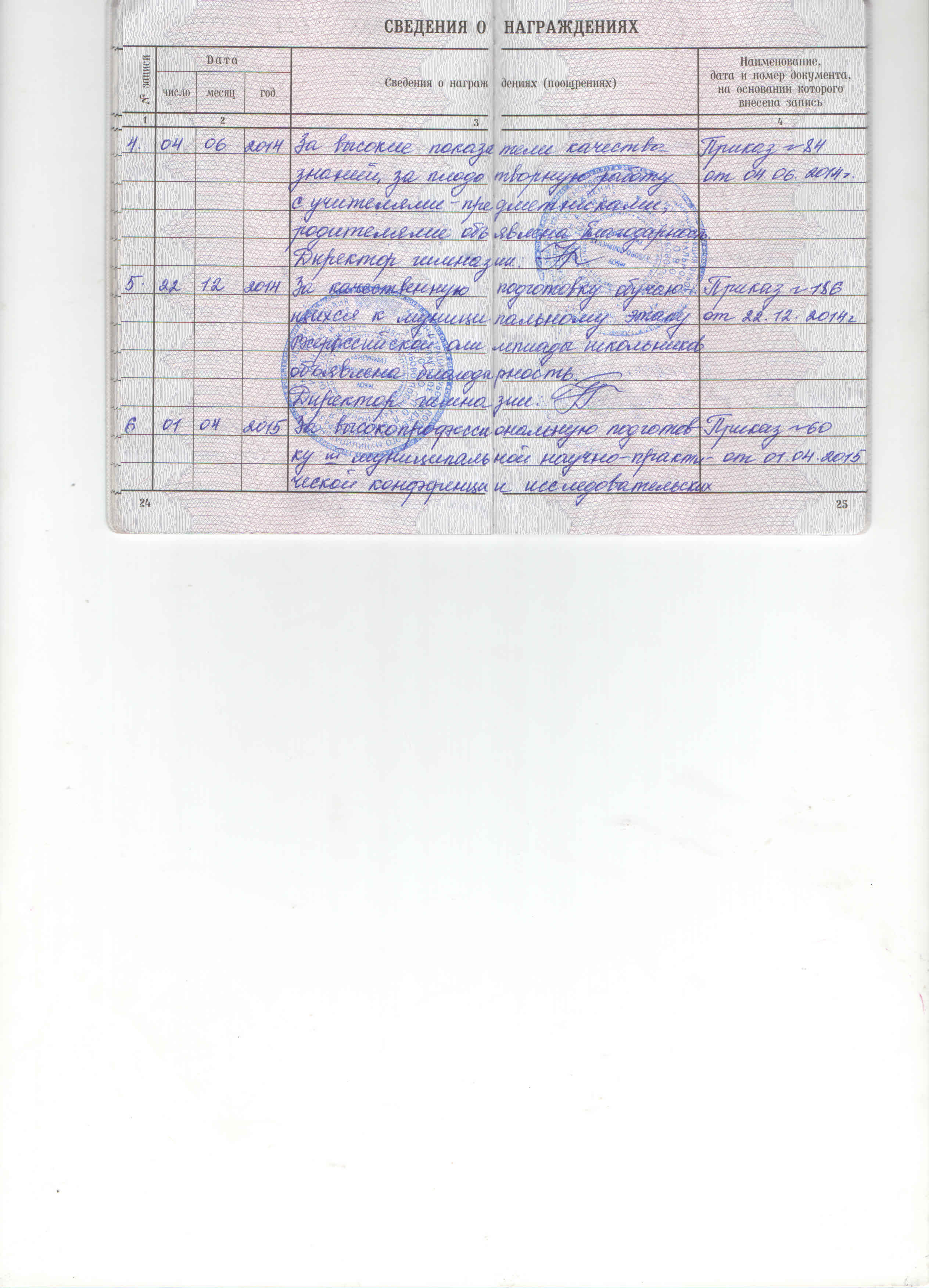 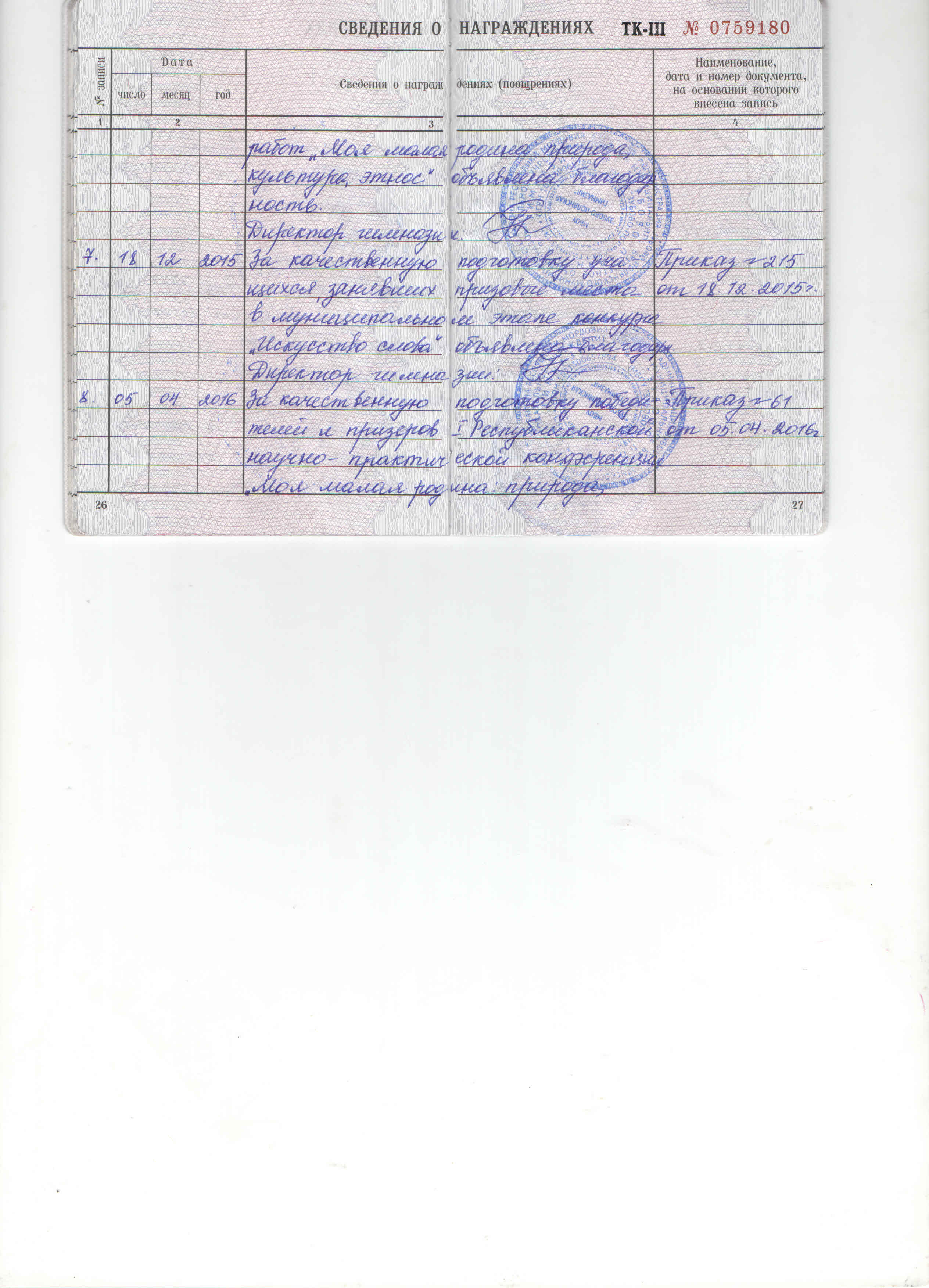 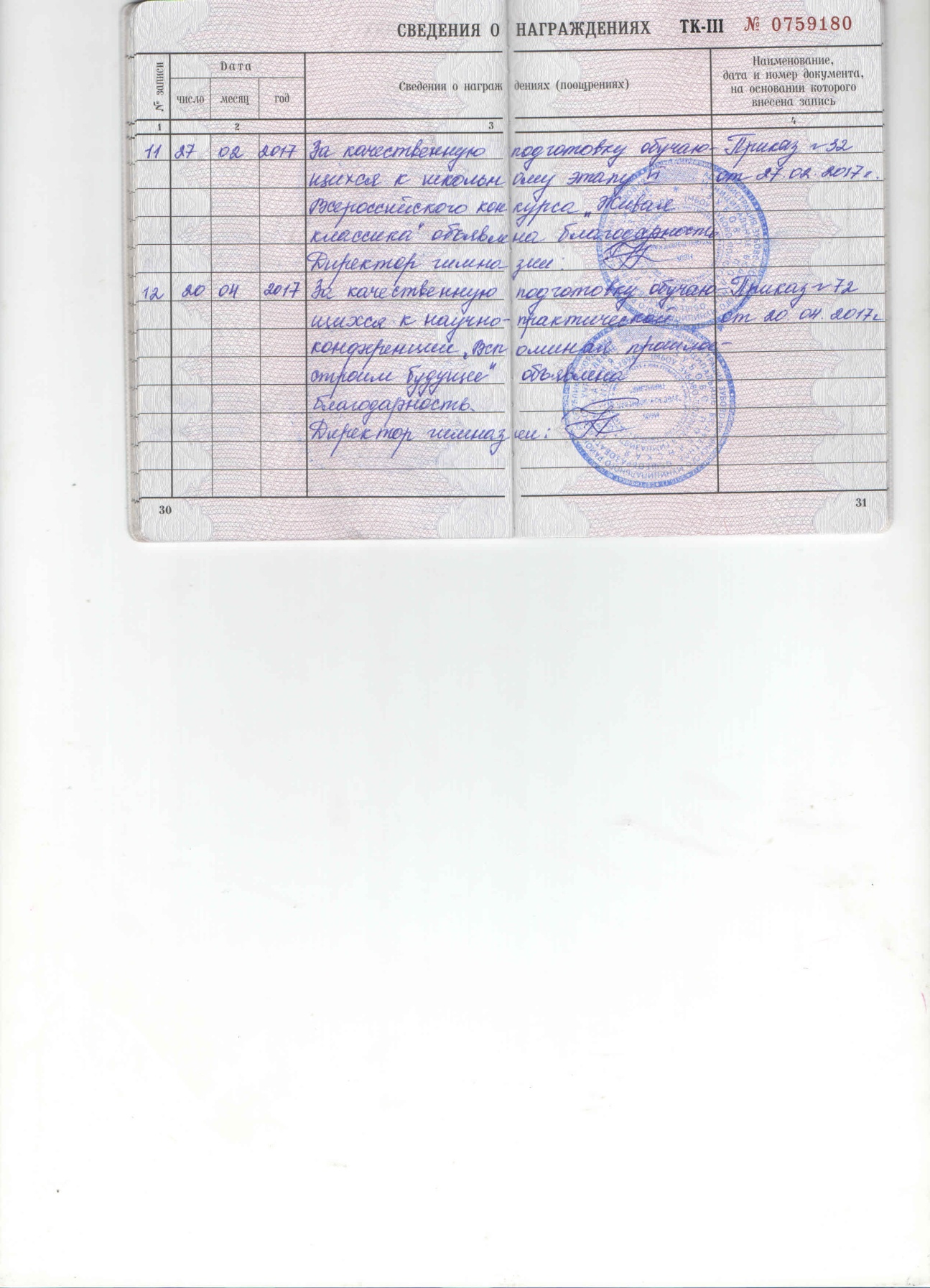 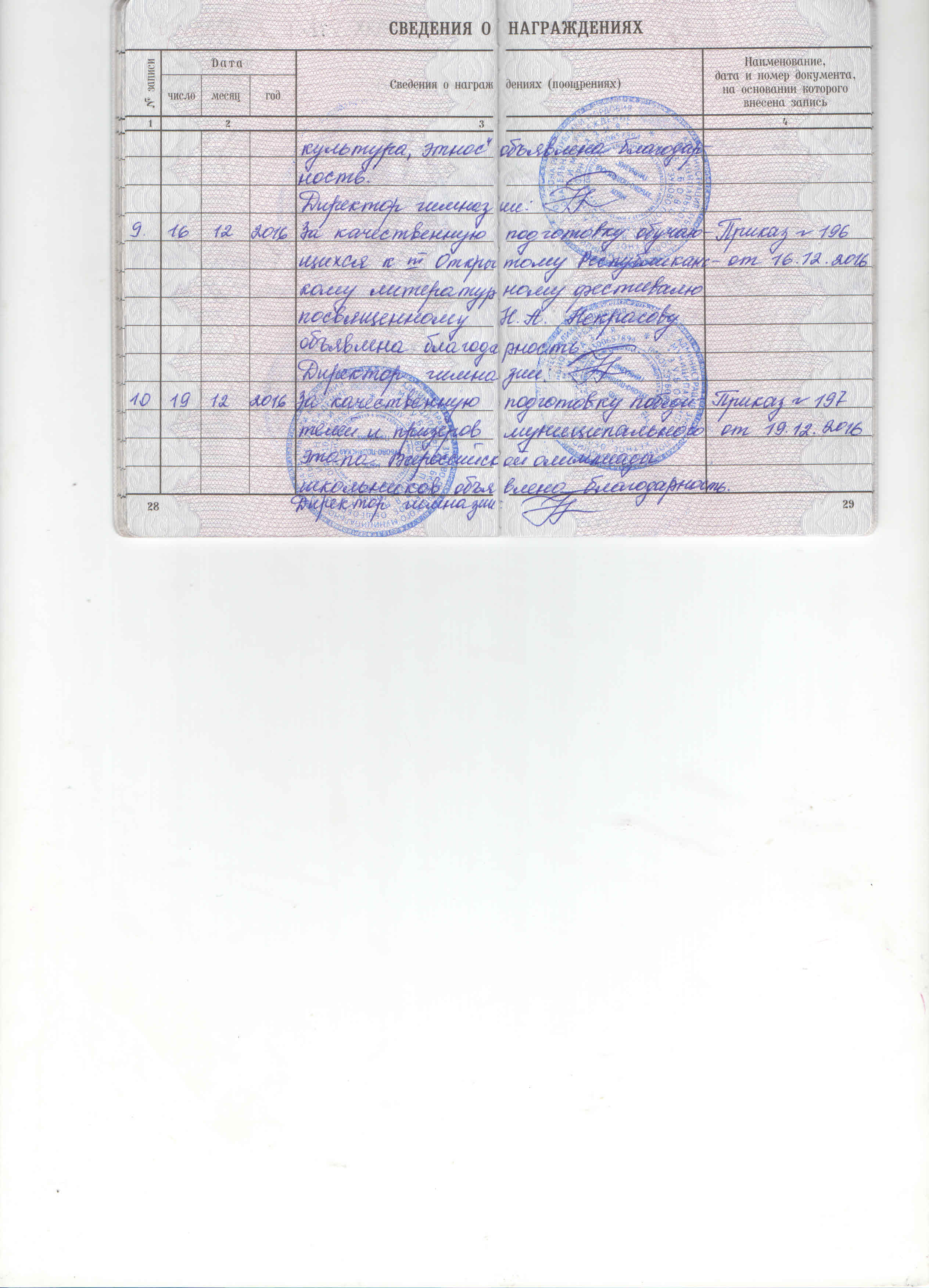 15. Повышение квалификации
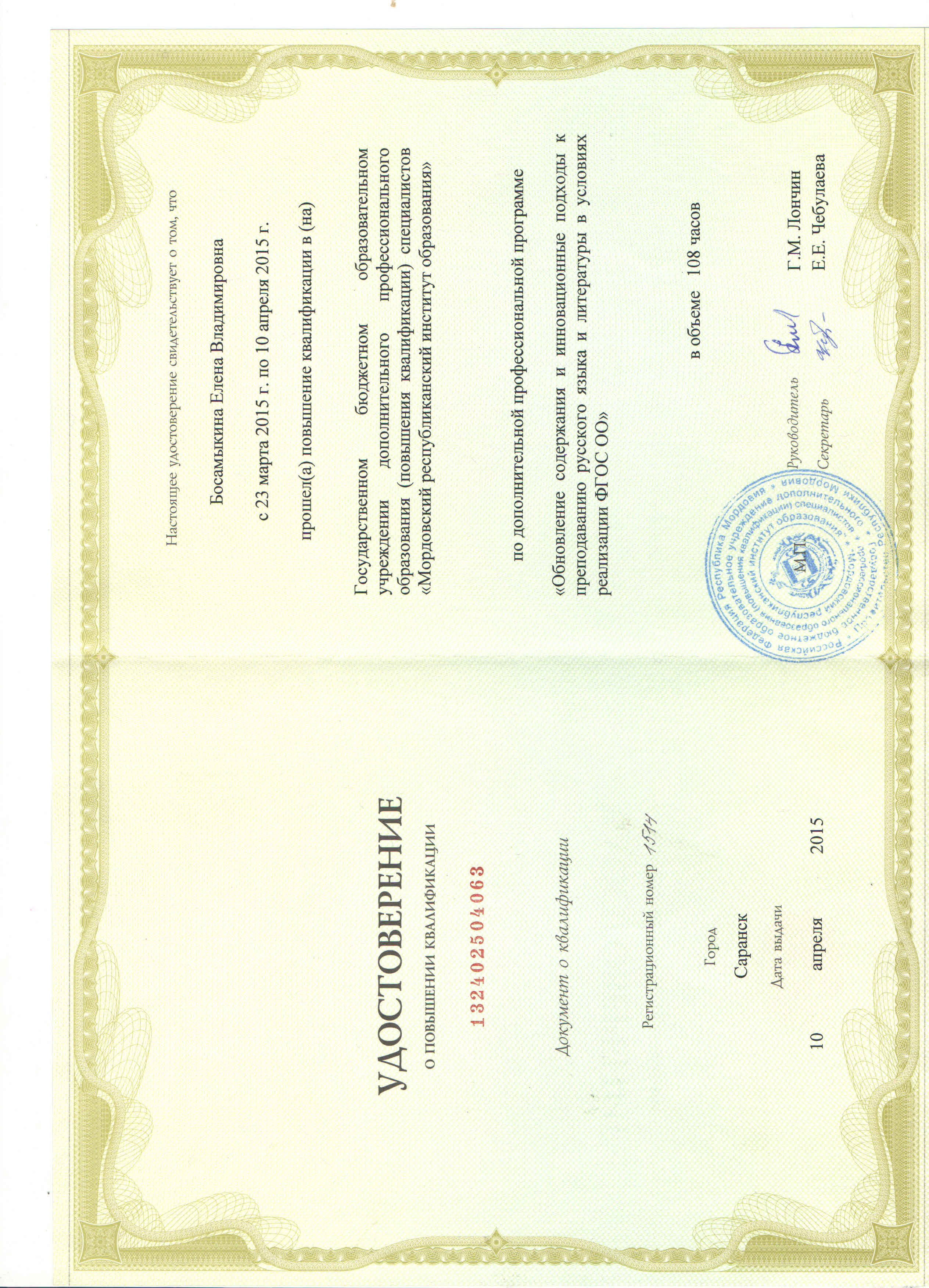 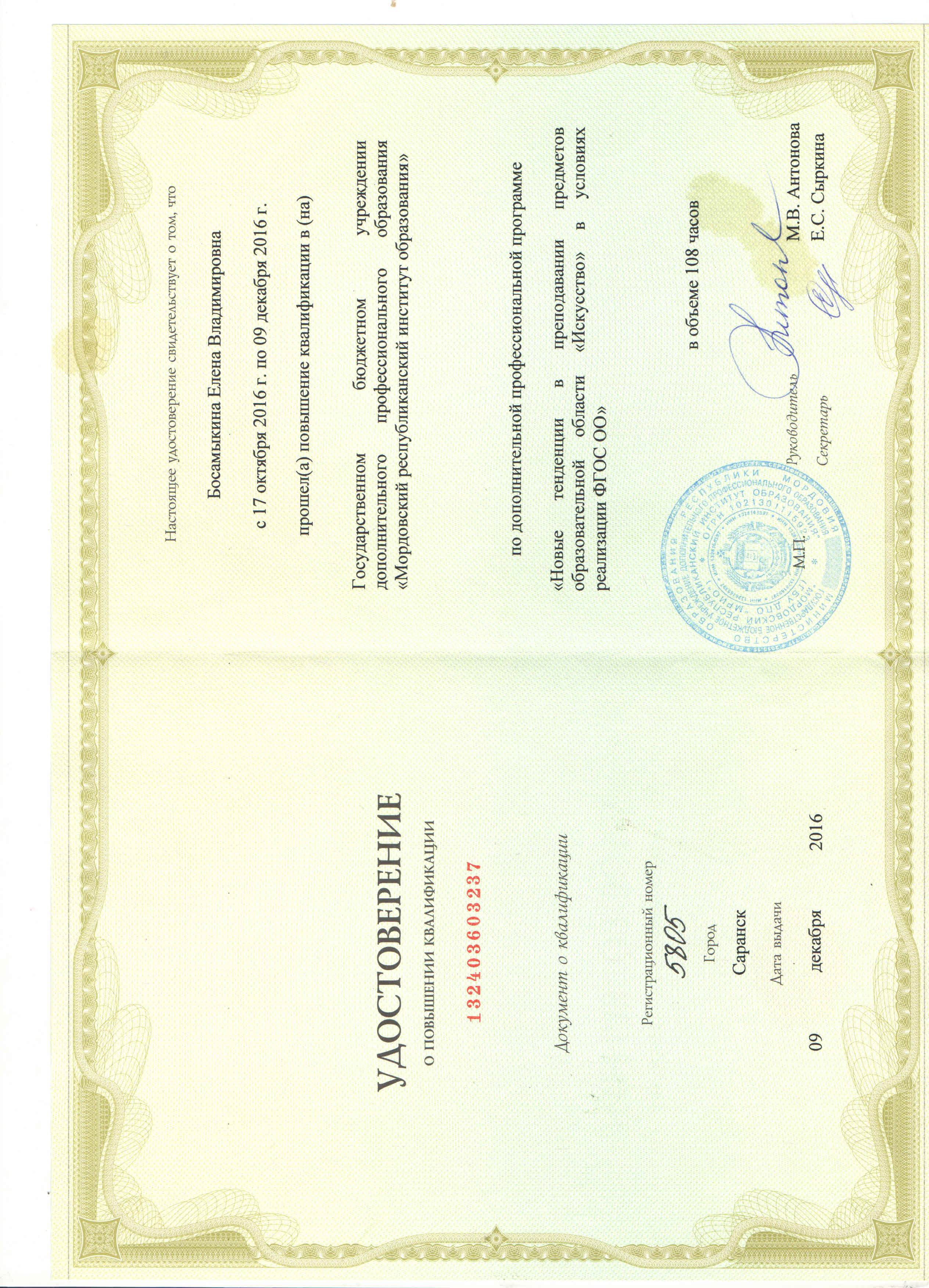